DEPFETs for the GREST project
22nd International Workshop on DEPFET Detectors and  Applications
A. Bähr, A. Feller, D. Mießner, J. Ninkovic, M. Polovykh, R. Richter, F. Schopper, J. Treis
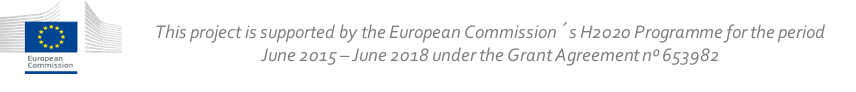 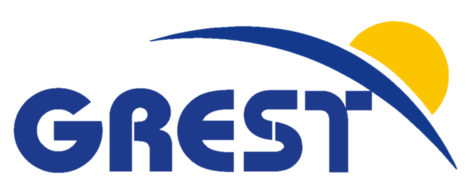 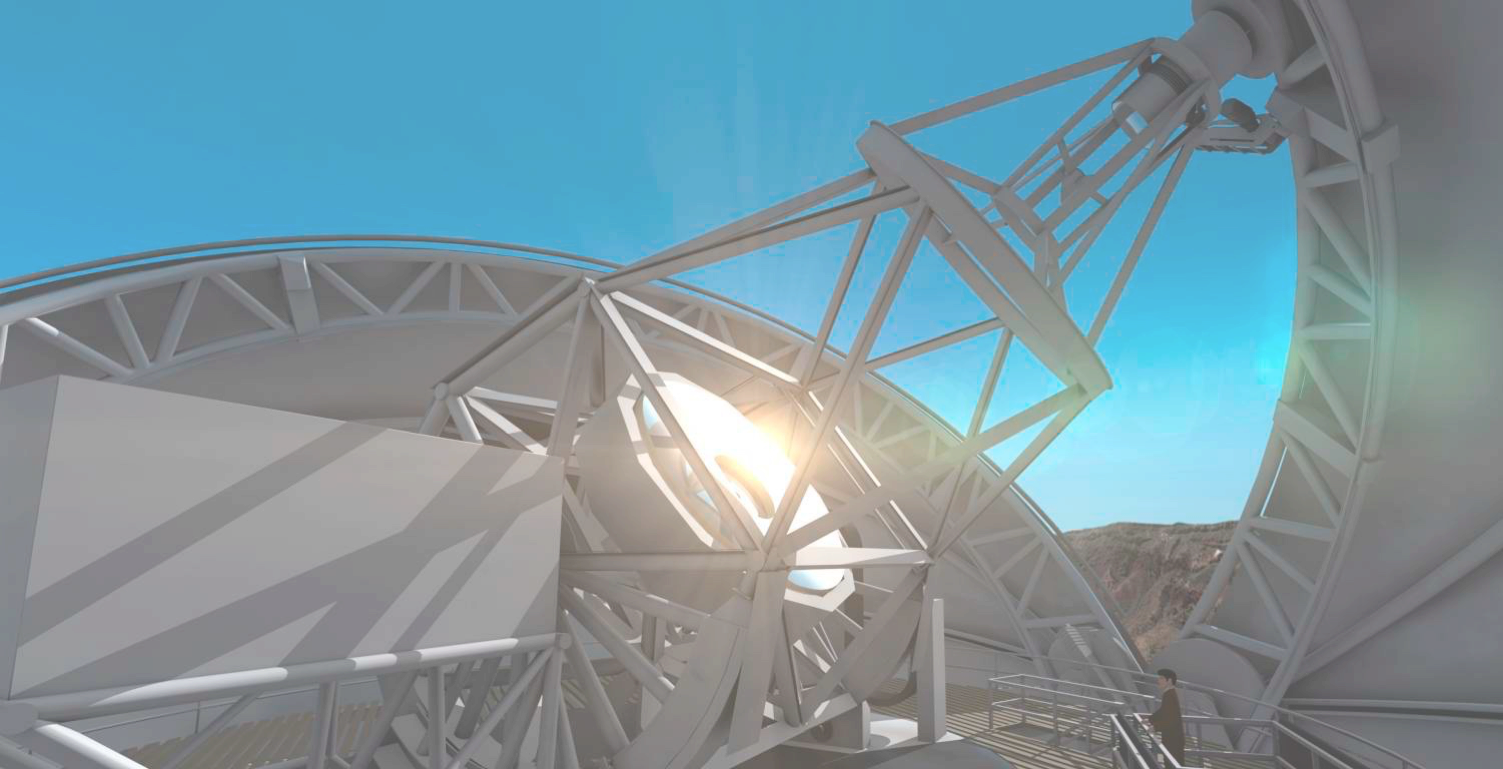 GREST - Getting Ready for the European Solar Telescope
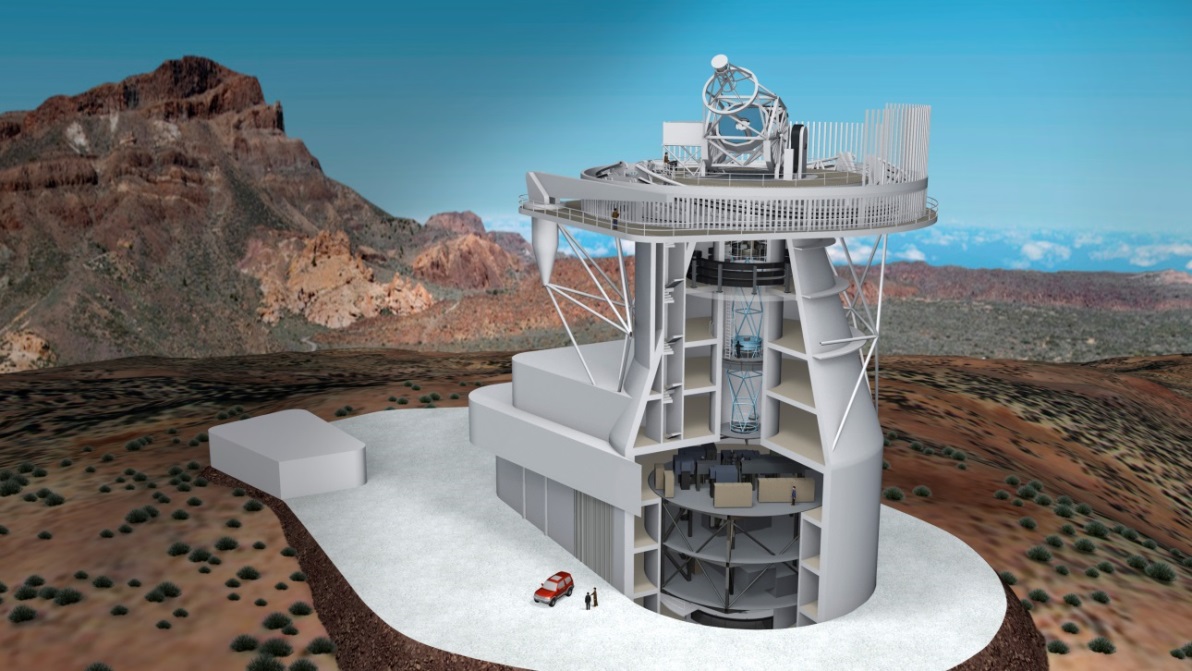 Alexander Bähr, MPG HLL
[Speaker Notes: A venture for the development of new technologies for the application at EST]
GREST
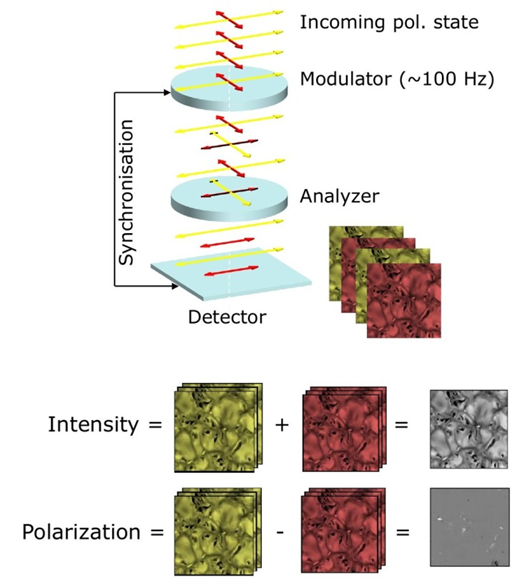 Alexander Bähr, MPG HLL
[Speaker Notes: Through Modulator and Analyzer, the polarisation at a given point in time is encoded as intensity variation. By detecting the intensity variation for 4 different polarization states, the complete polarization information can be retrieved. 
For standard sensors Modulation and Frame rate are coupled.]
GREST
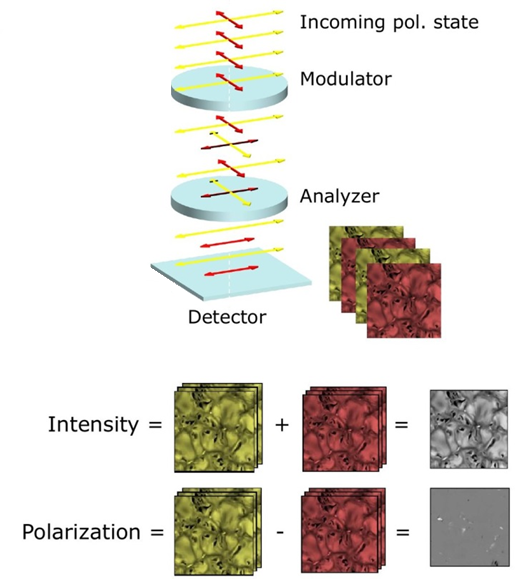 Modulation ~ 10 kHz
Frame-Rate ~ 400 Hz
Alexander Bähr, MPG HLL
[Speaker Notes: We intend to built a sensor that is capable to decouple modulation frequency and frame rate.
How are we going to do that?]
DEPFET
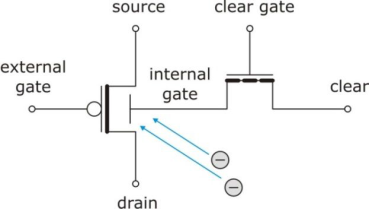 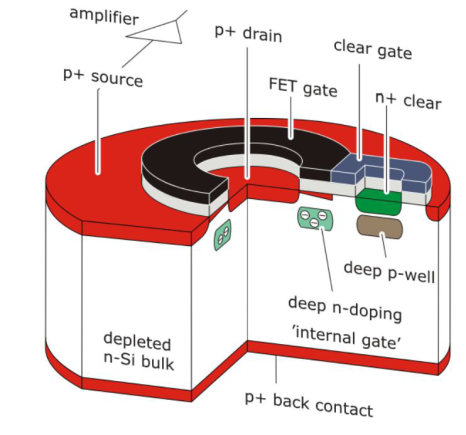 intrinsic amplification
low noise 
backside illumination
100% fill-factor
intrinsic amplification
low noise 
backside illumination
100% fill-factor
Alexander Bähr, MPG HLL
DEPFET
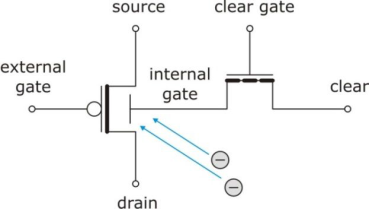 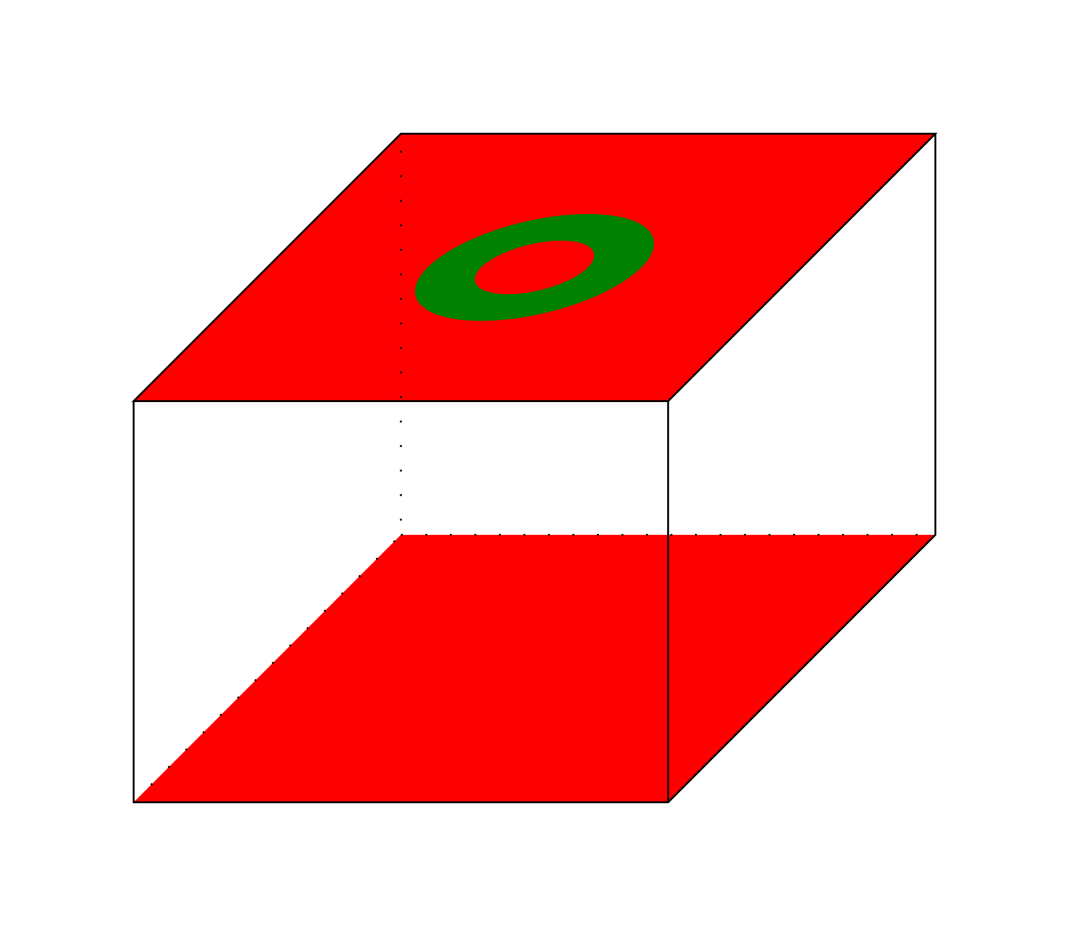 intrinsic amplification
low noise 
backside illumination
100% fill-factor
Alexander Bähr, MPG HLL
DEPFET
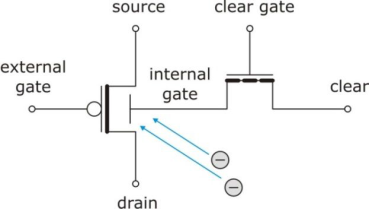 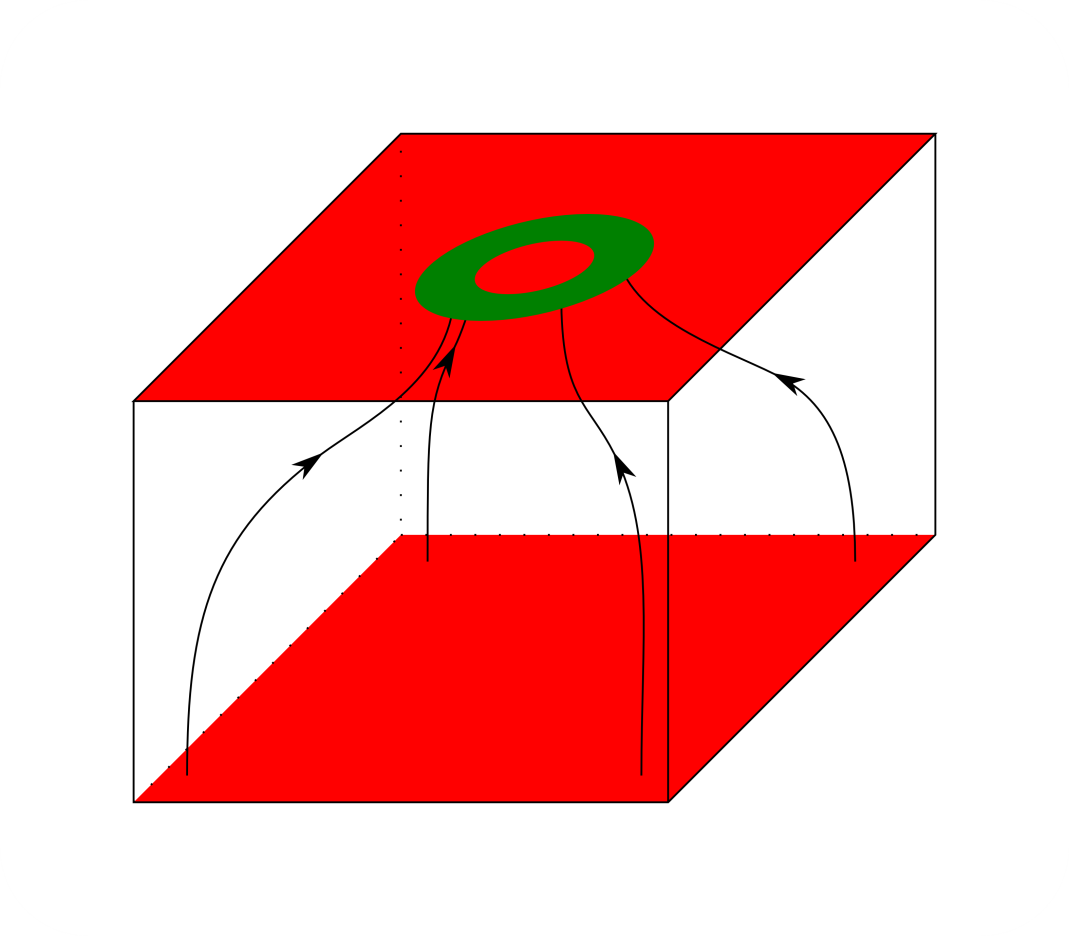 intrinsic amplification
low noise 
backside illumination
100% fill-factor
Alexander Bähr, MPG HLL
Quadropix
four storage areas
fast modulation
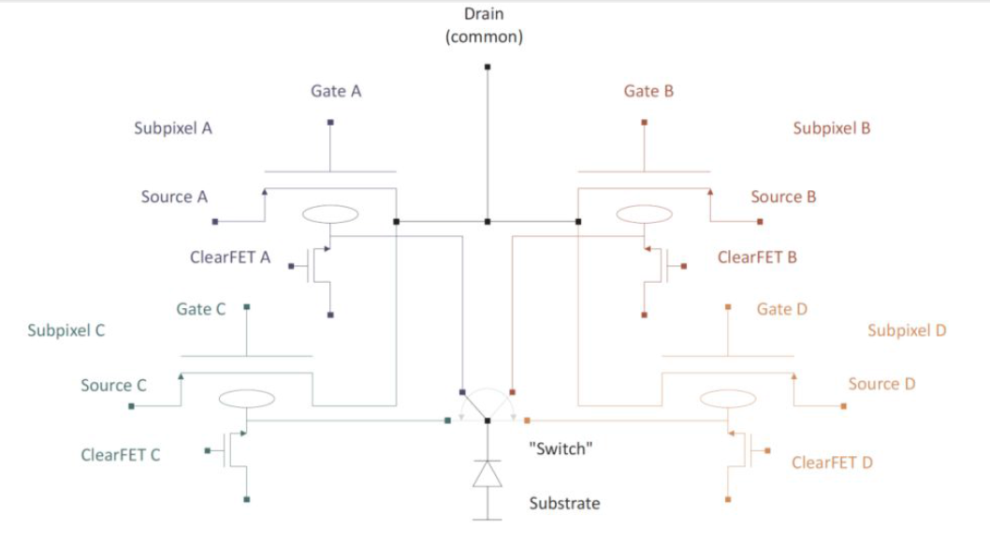 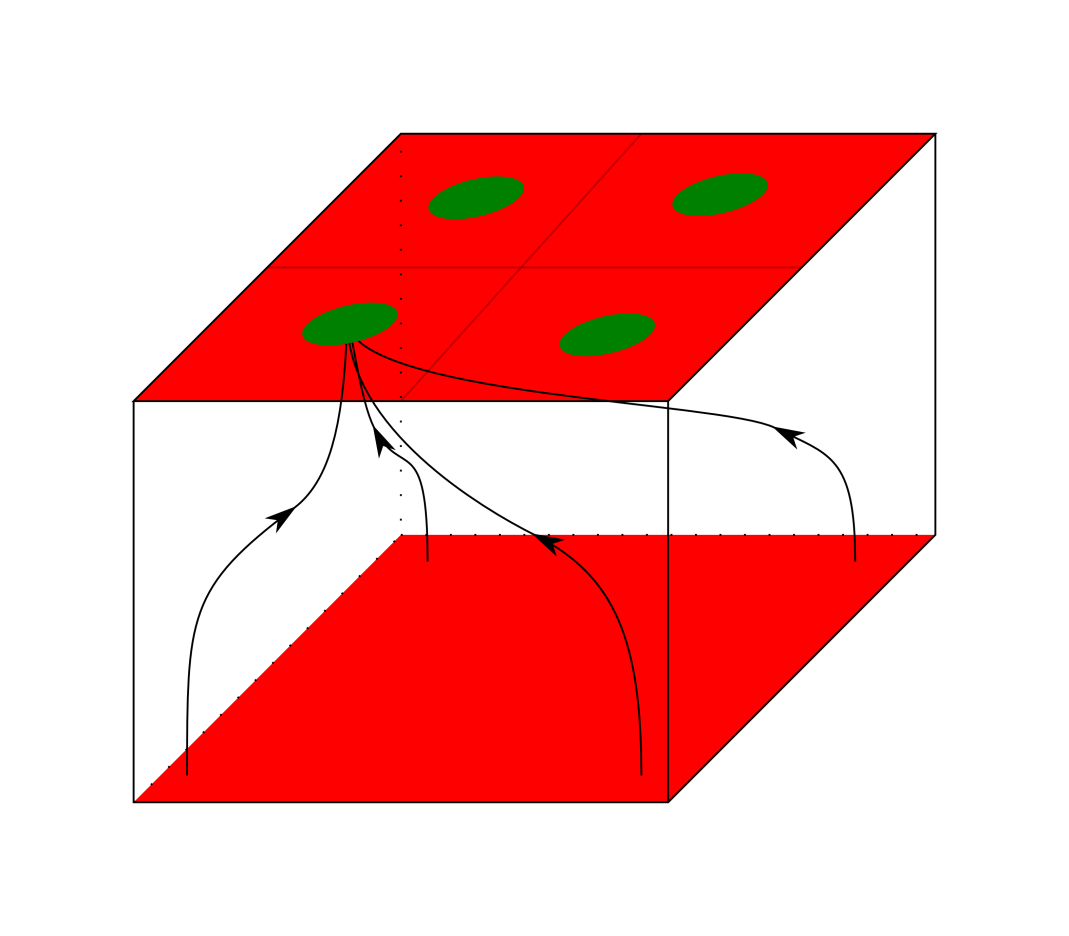 Alexander Bähr, MPG HLL
Quadropix
four storage areas
fast modulation
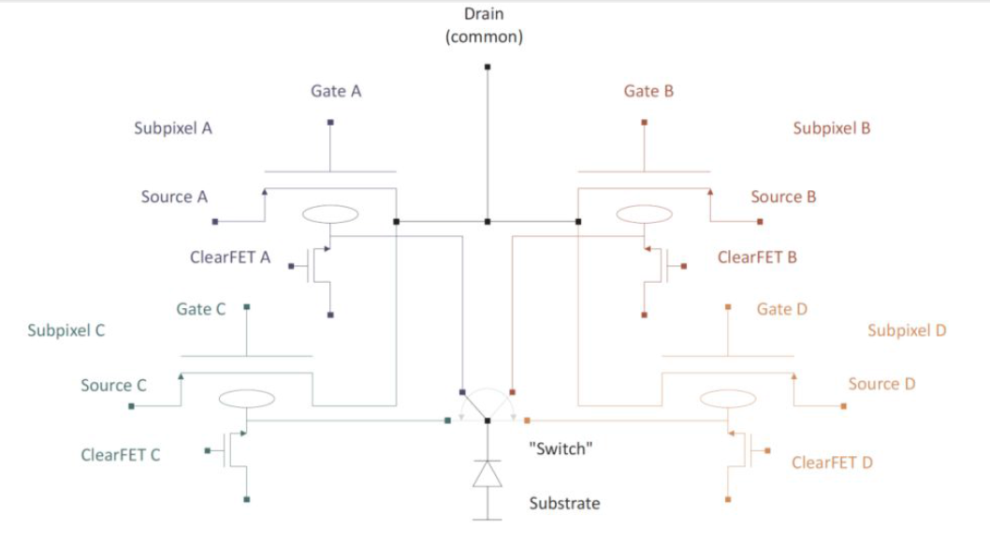 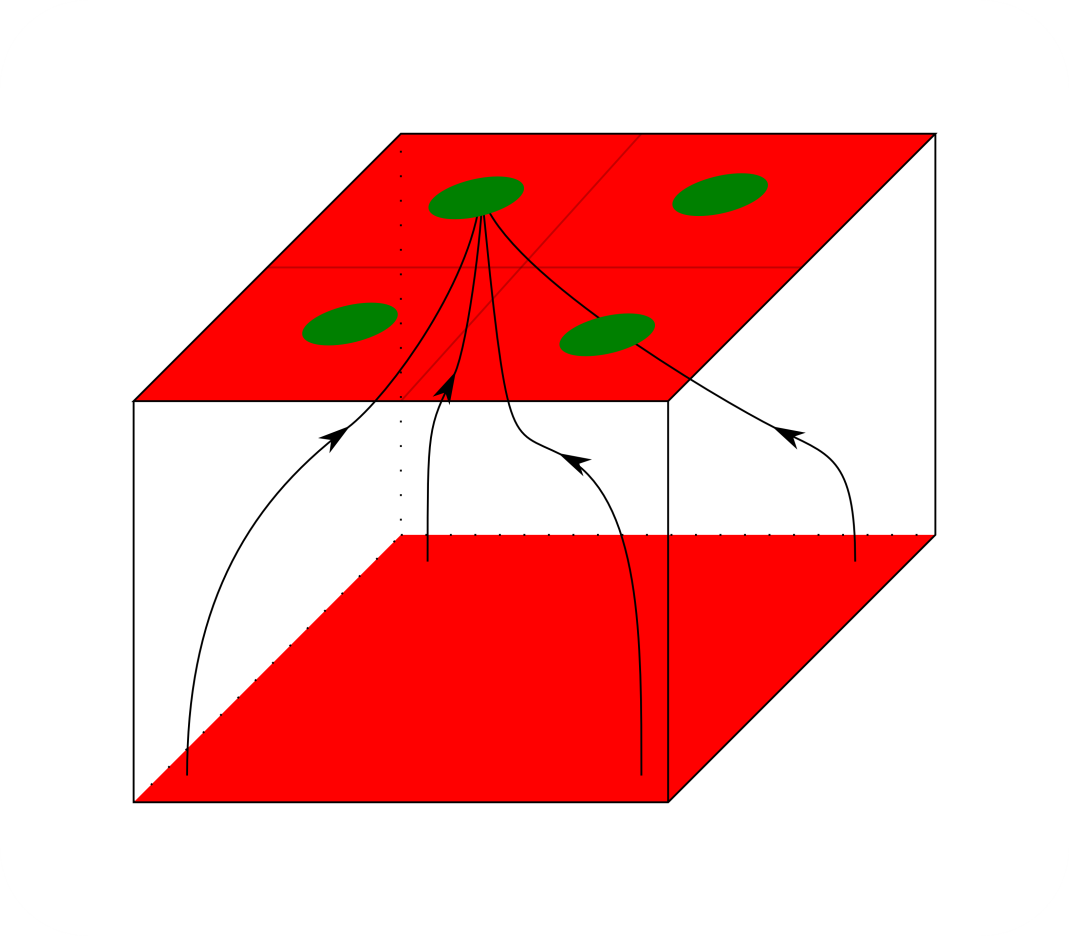 Alexander Bähr, MPG HLL
Quadropix
four storage areas
fast modulation
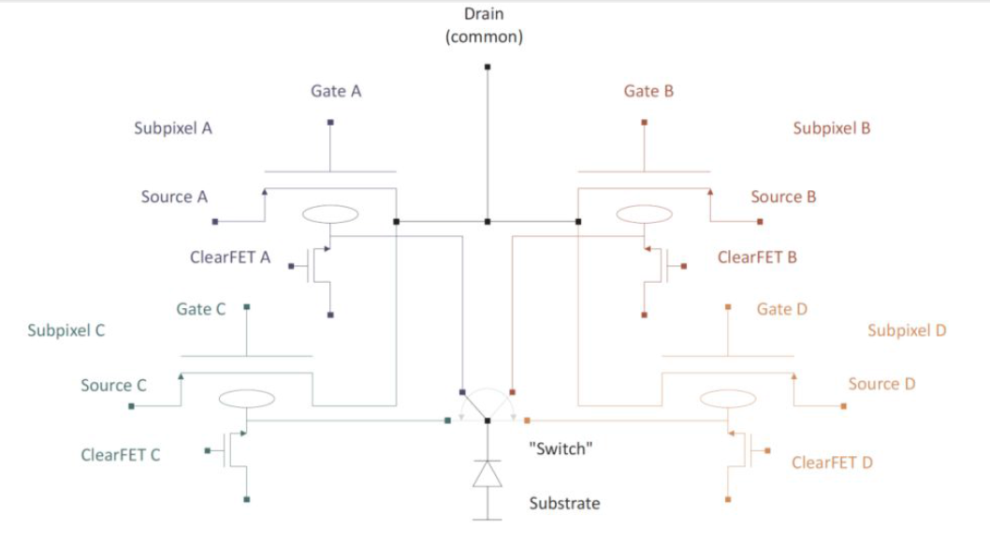 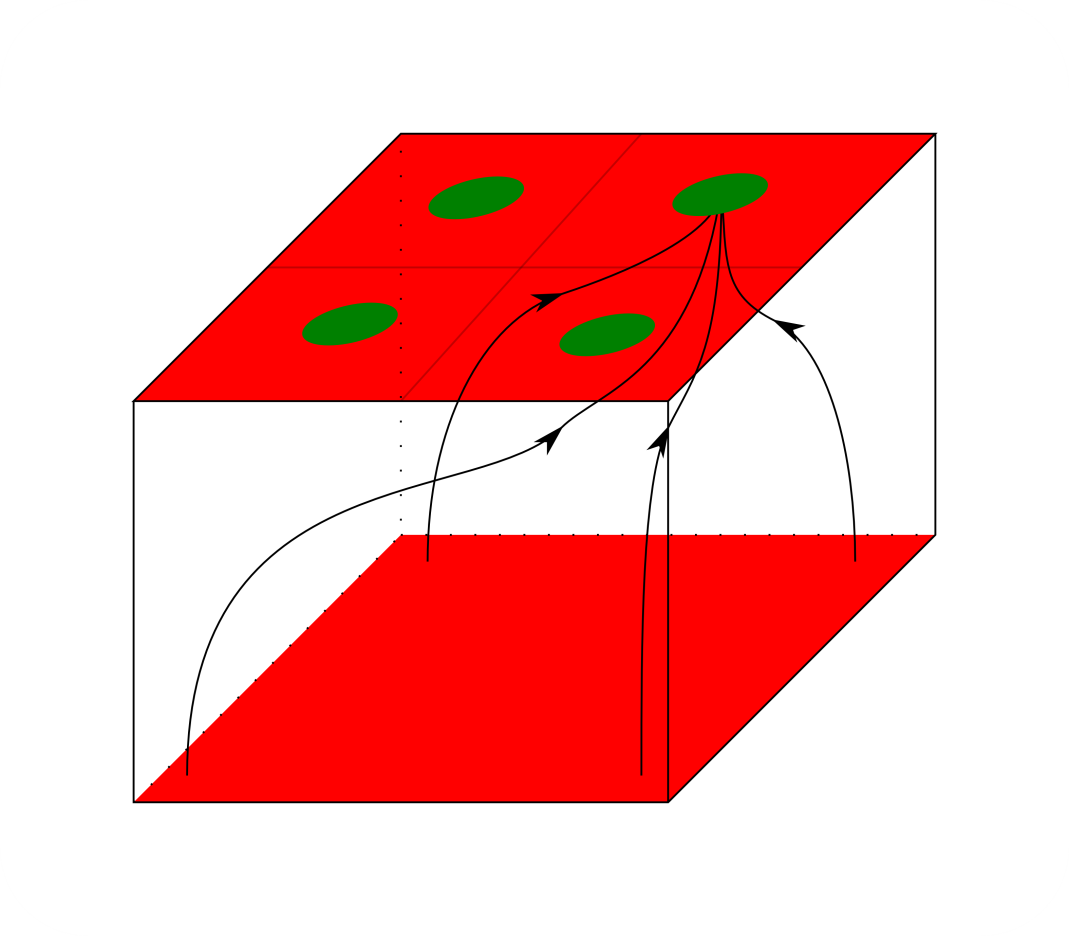 Alexander Bähr, MPG HLL
Quadropix
four storage areas
fast modulation
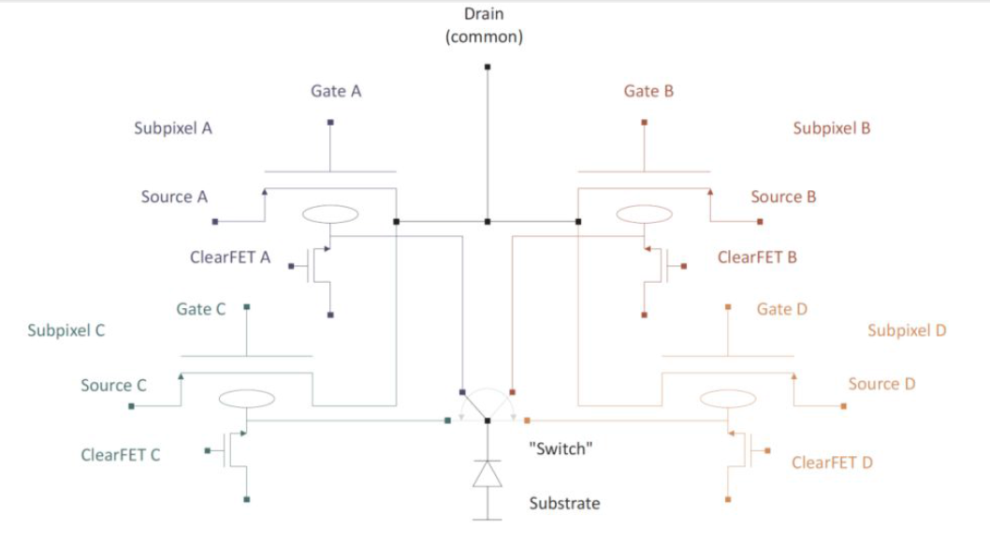 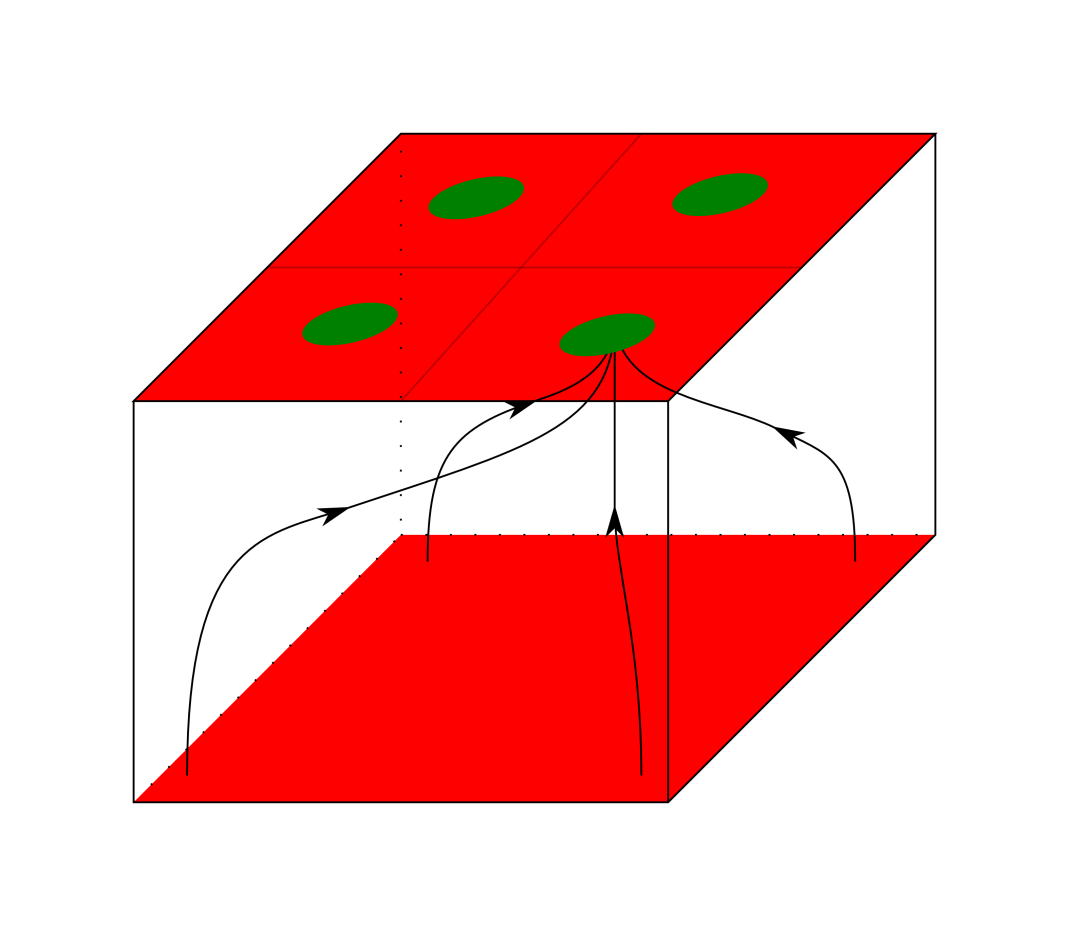 Alexander Bähr, MPG HLL
Quadropix
four storage areas
fast modulation
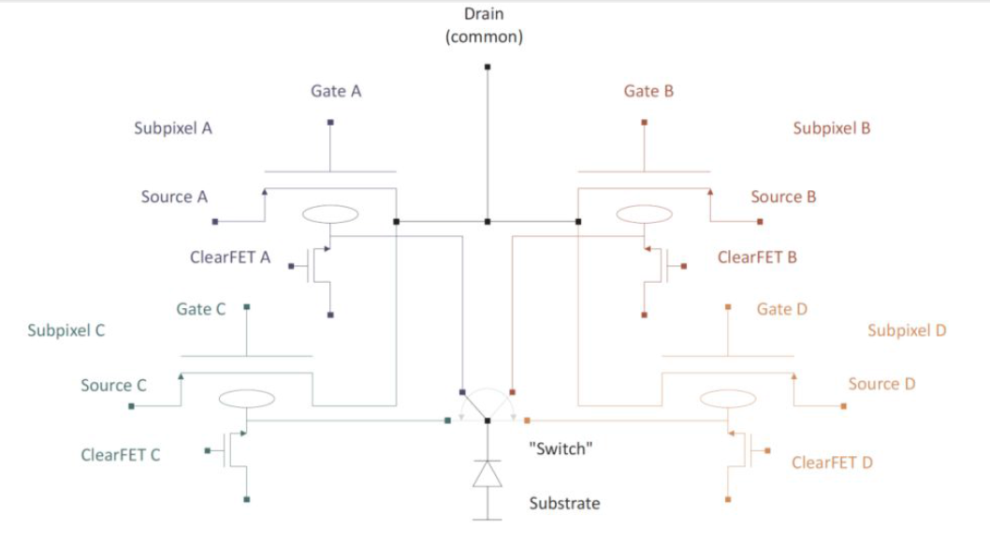 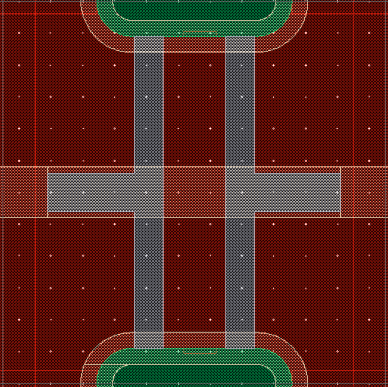 drain A
drain B
gate A/B
cleargate A/D
clear A/D
cleargate B/C
clear B/C
source B/C
source A/D
gate C/D
drain D
drain C
Alexander Bähr, MPG HLL
Prototype Sensor
production of first batch finished
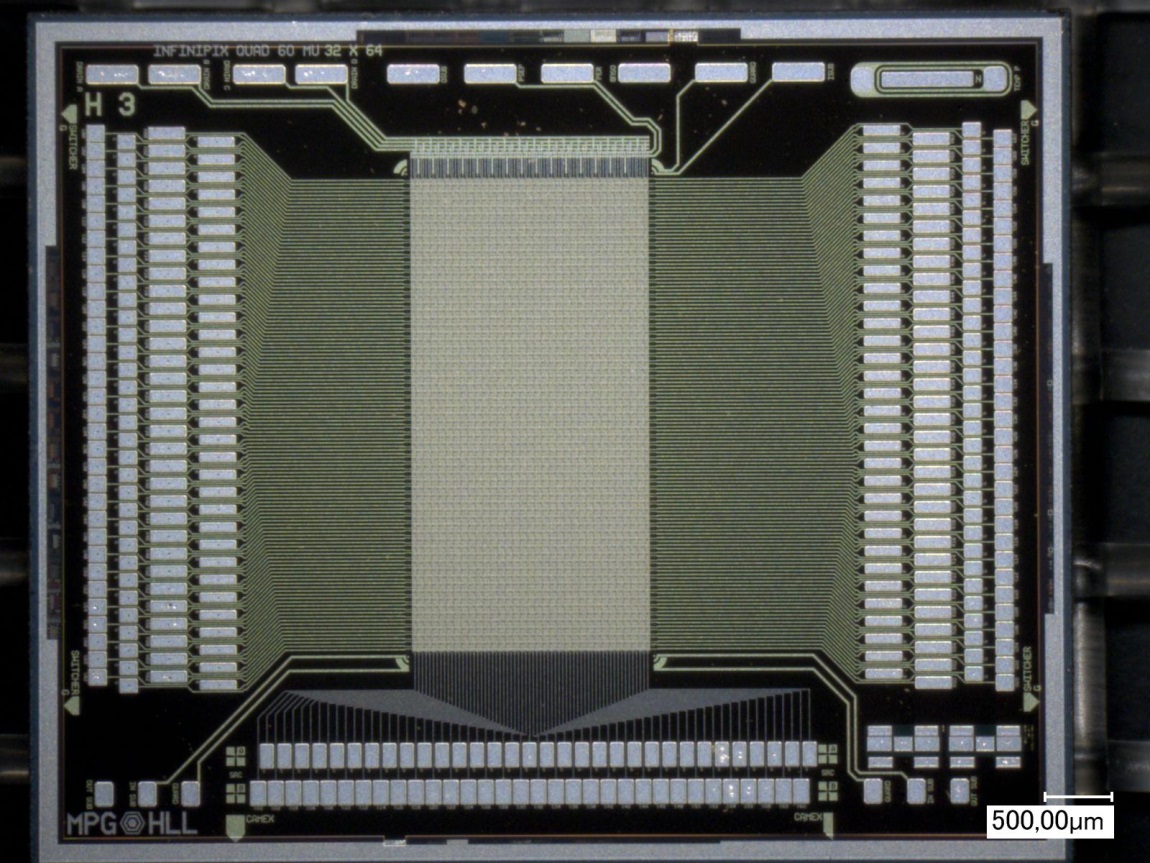 Test Sensor: 64 x 32 Quadropixel
	     60 x 60 µm² pixel size
                    450 µm bulk
Alexander Bähr, MPG HLL
[Speaker Notes: Devices were fabricated based on 2D simulations
prototypes are produced and were already pre-characterized]
Measurement Setup
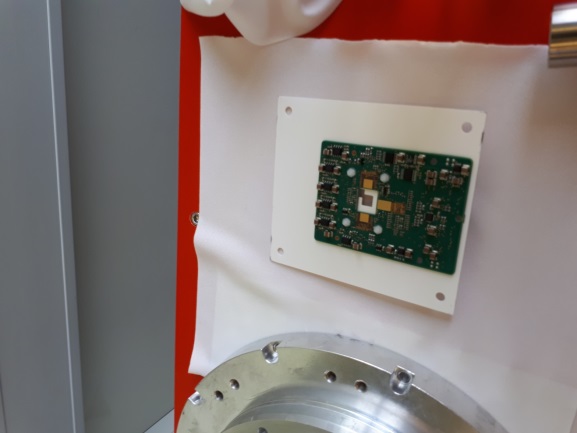 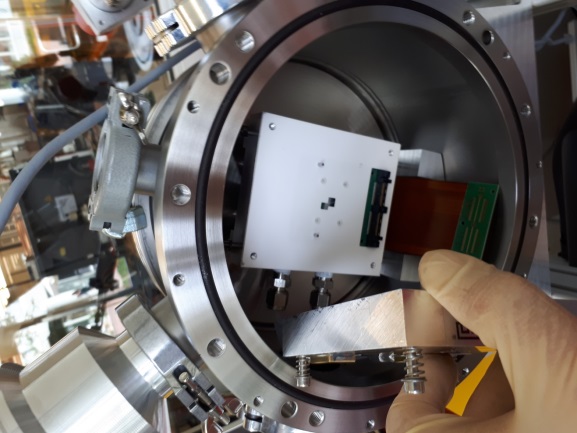 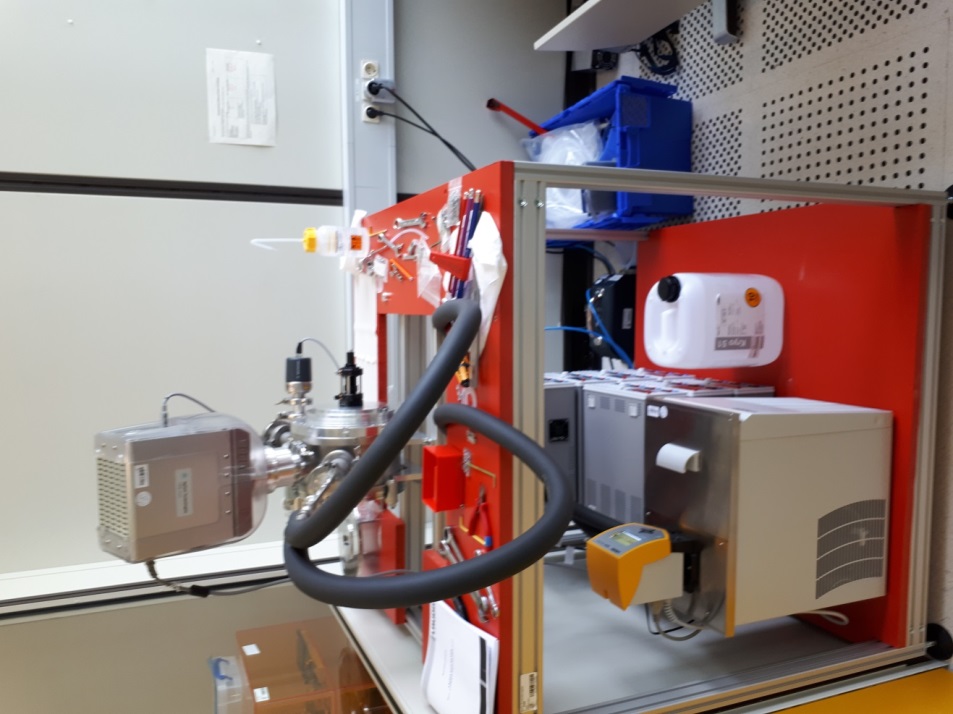 B
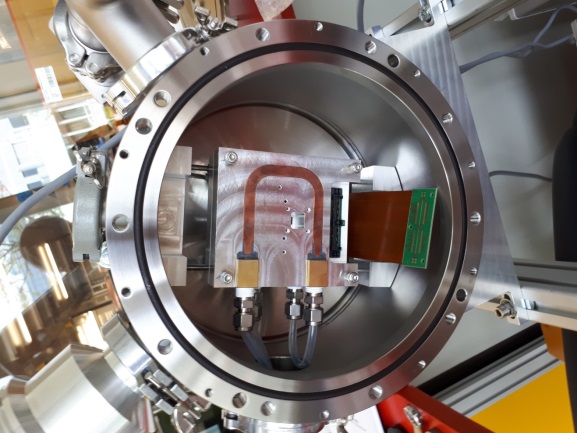 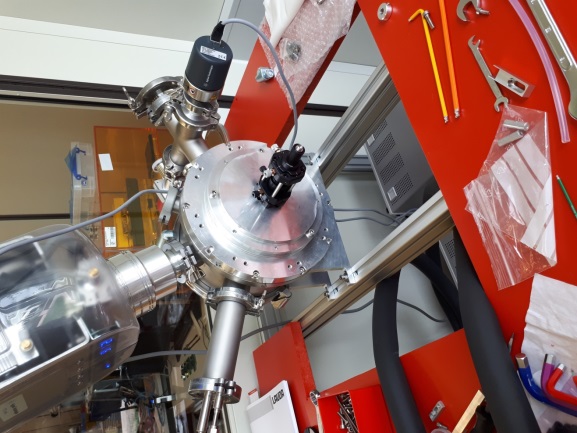 Alexander Bähr, MPG HLL
Test Sequence
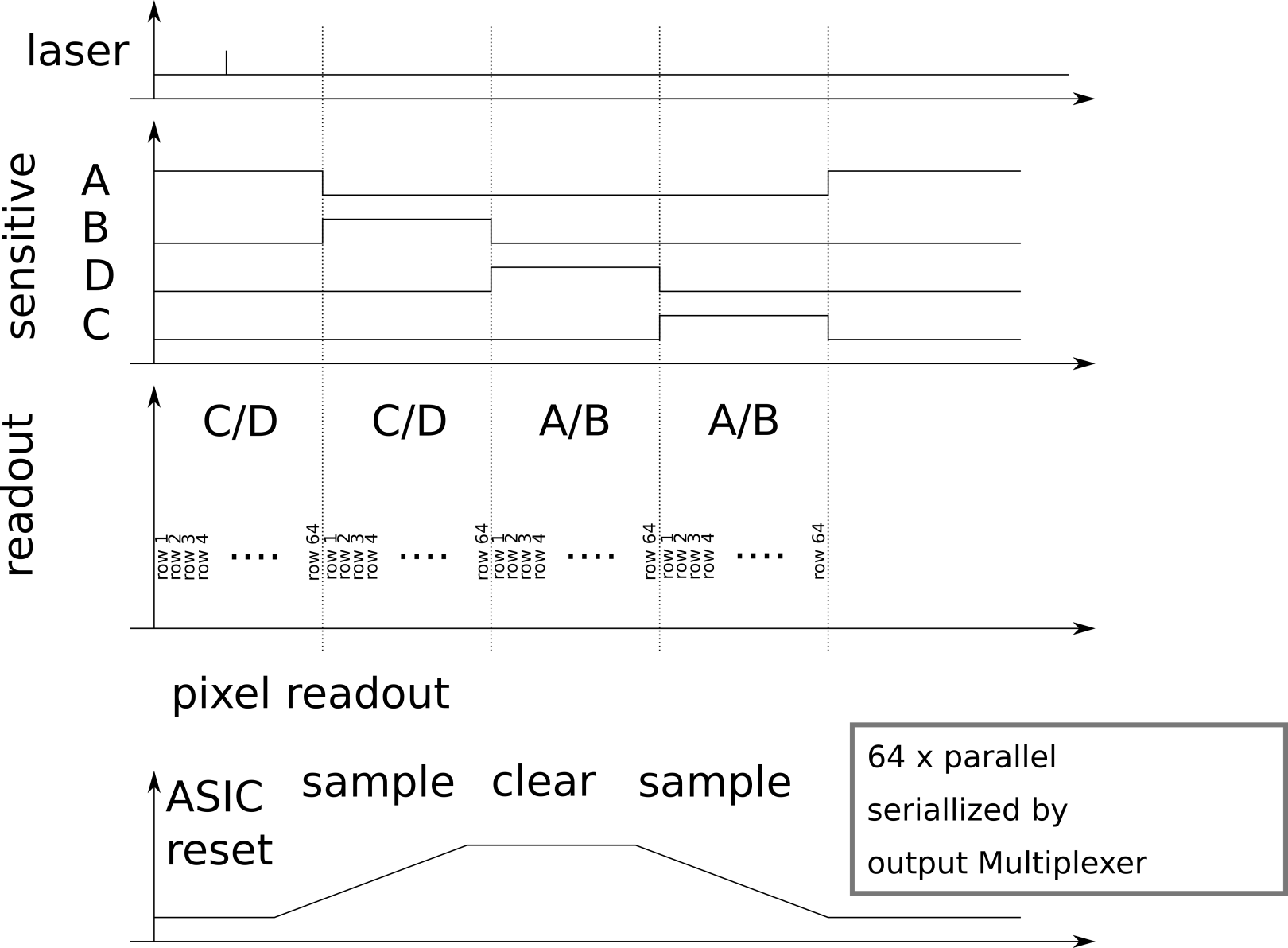 Alexander Bähr, MPG HLL
Target Measurement
injection while A collects
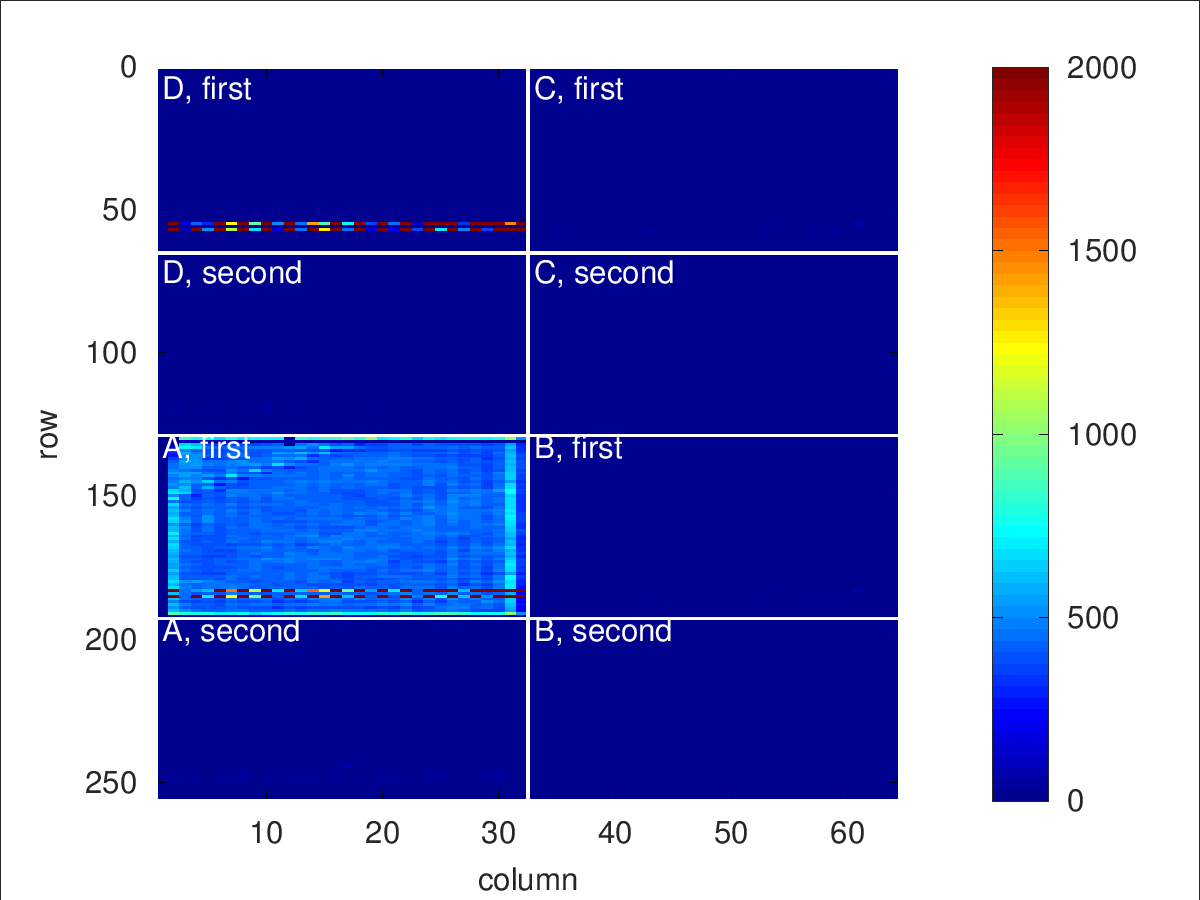 Alexander Bähr, MPG HLL
Target Measurement
injection while B collects
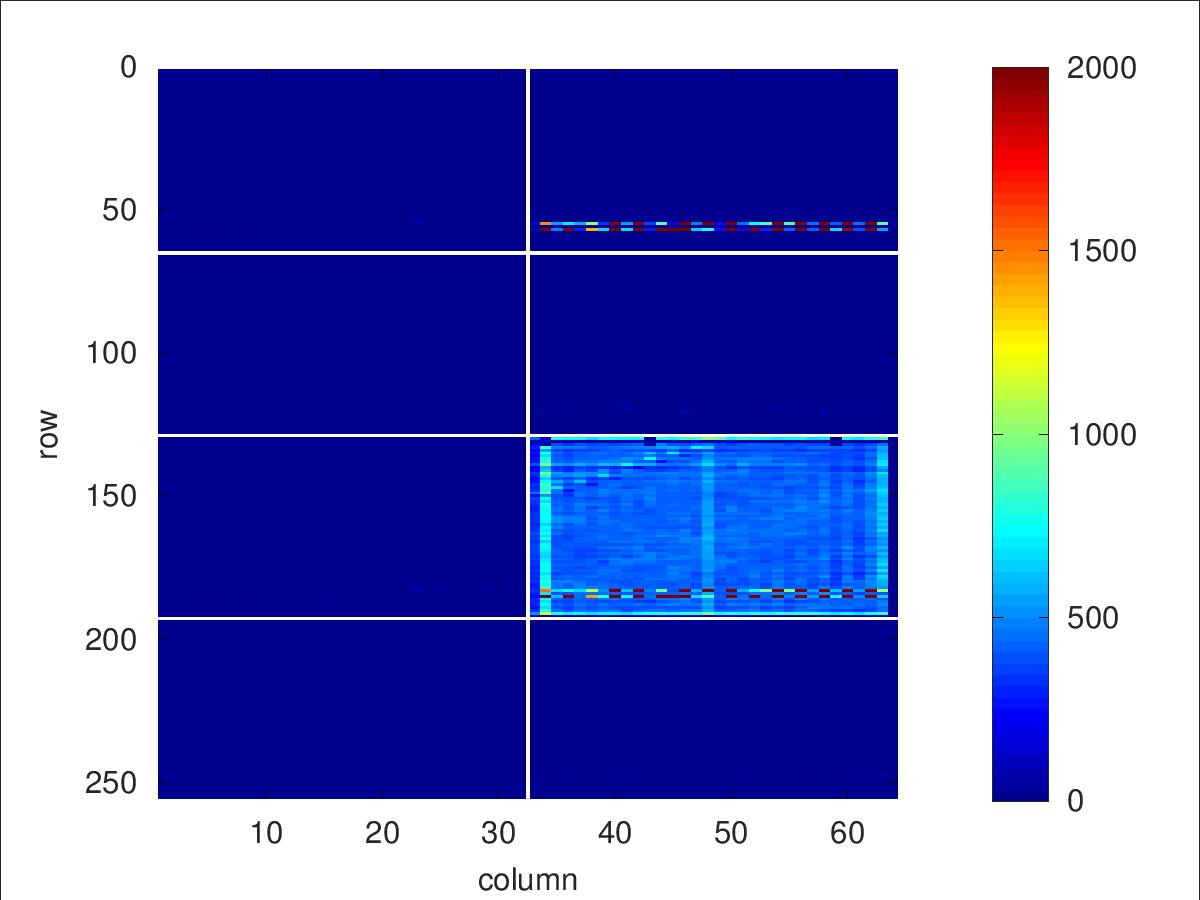 Alexander Bähr, MPG HLL
Target Measurement
injection while C collects
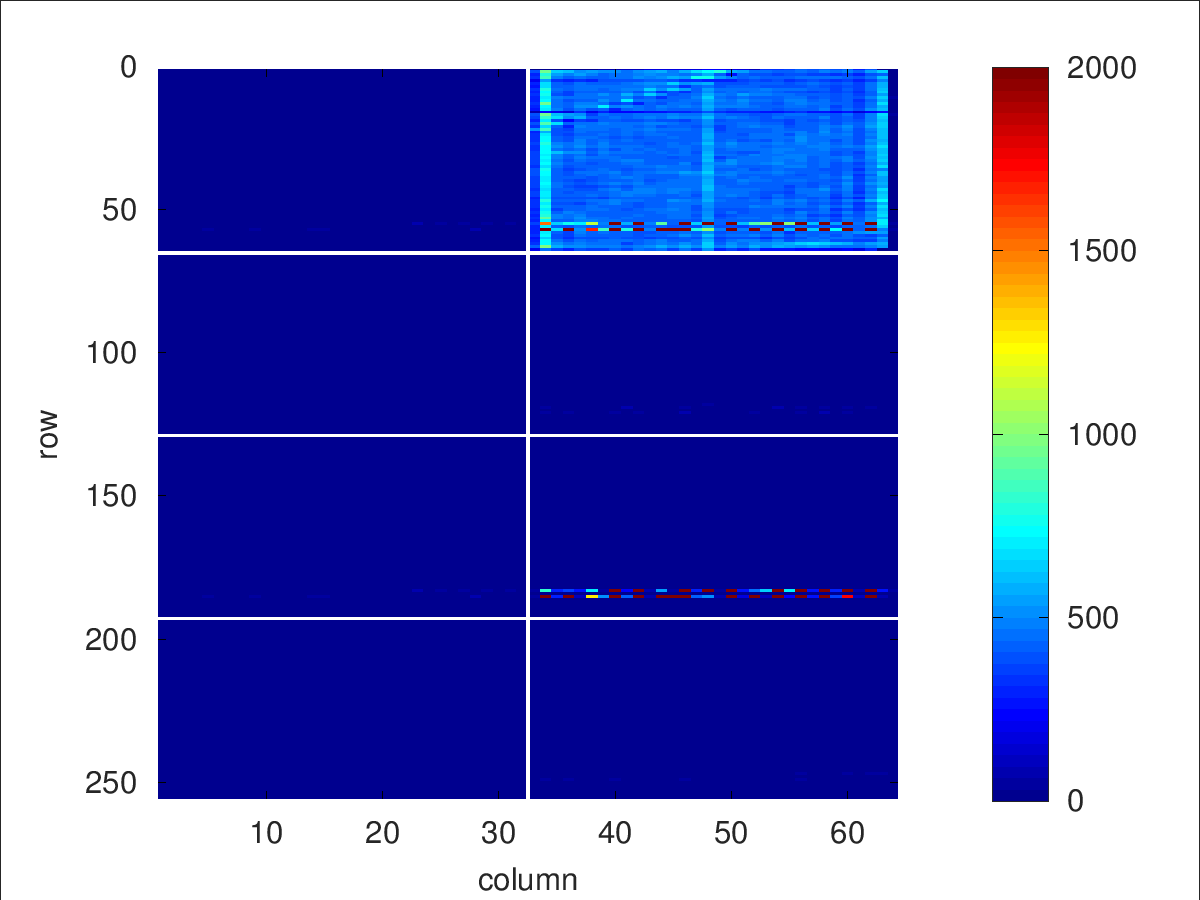 Alexander Bähr, MPG HLL
Target Measurement
injection while D collects
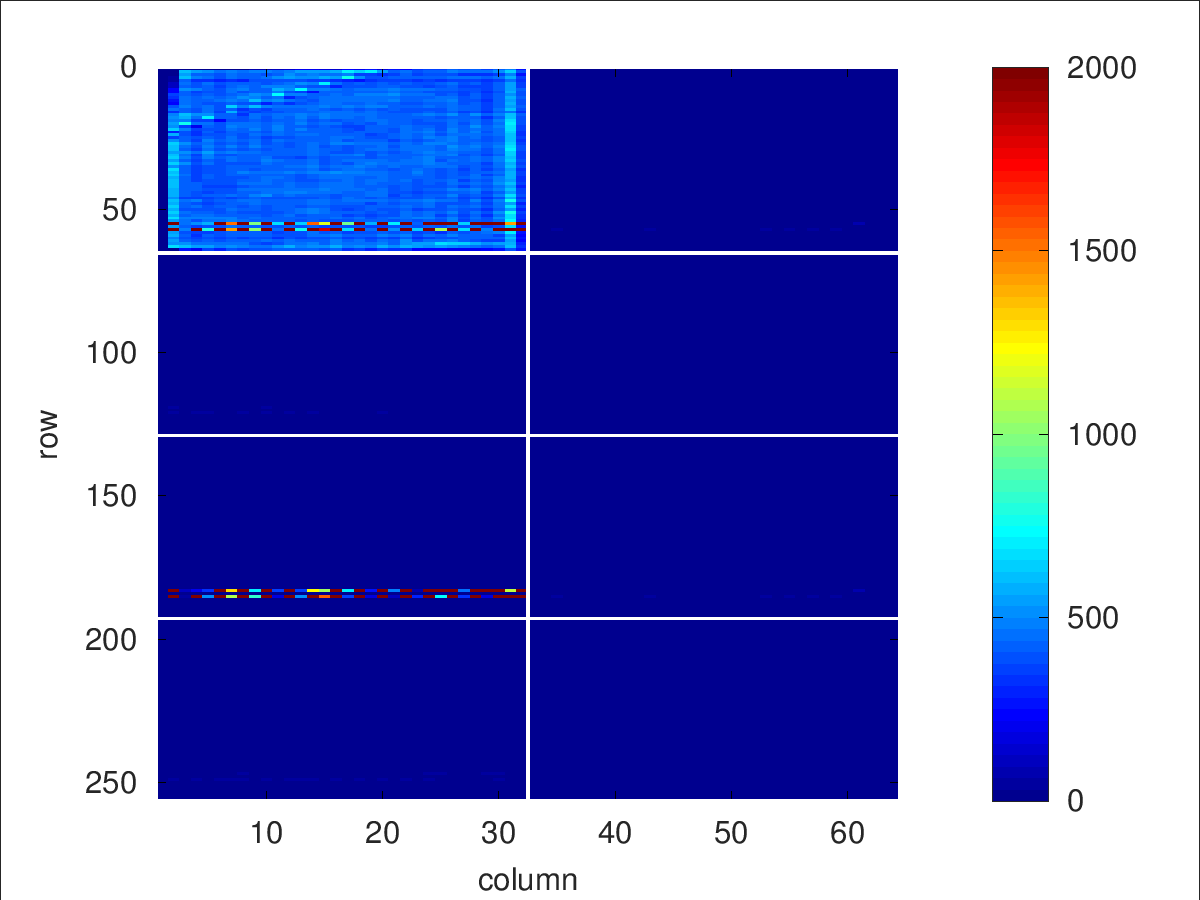 Alexander Bähr, MPG HLL
Standard Buffer
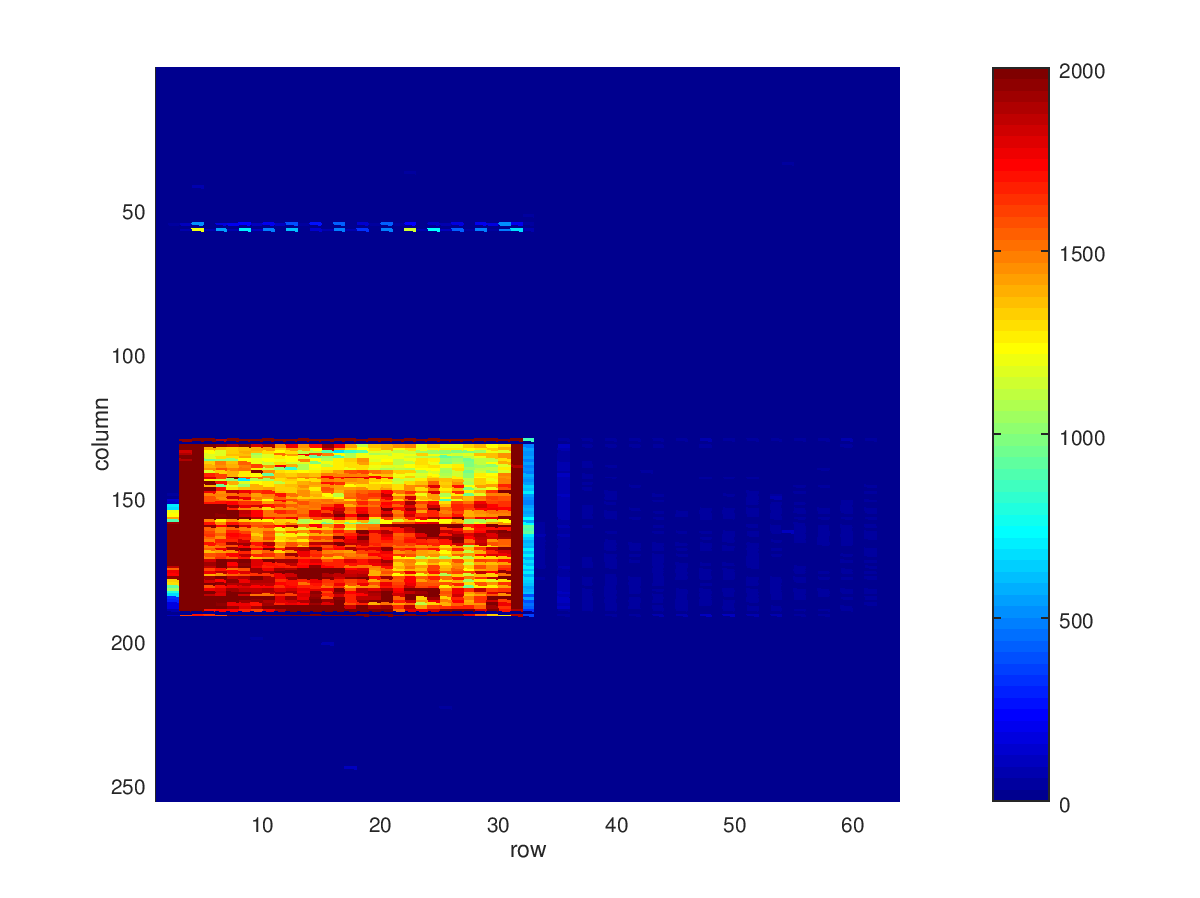 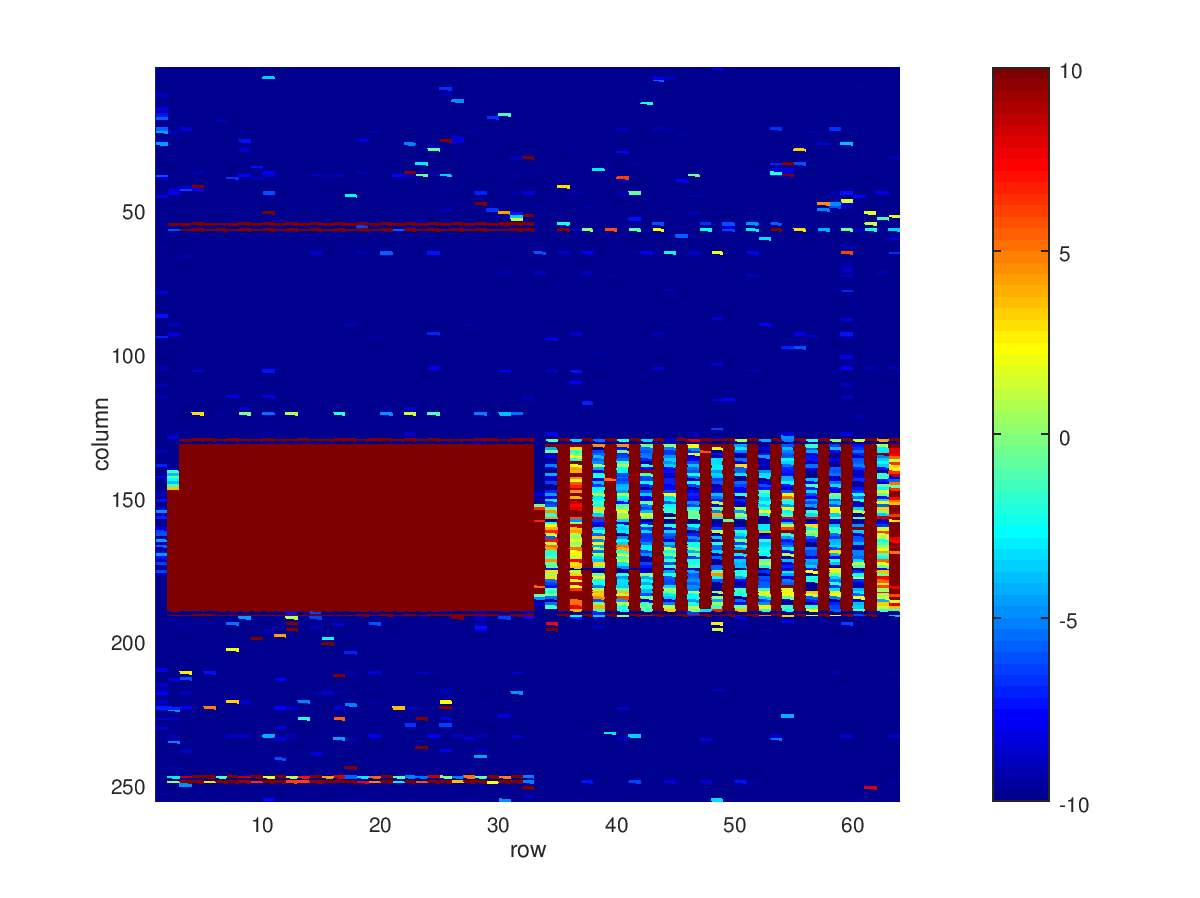 Alexander Bähr, MPG HLL
Debugging Buffer
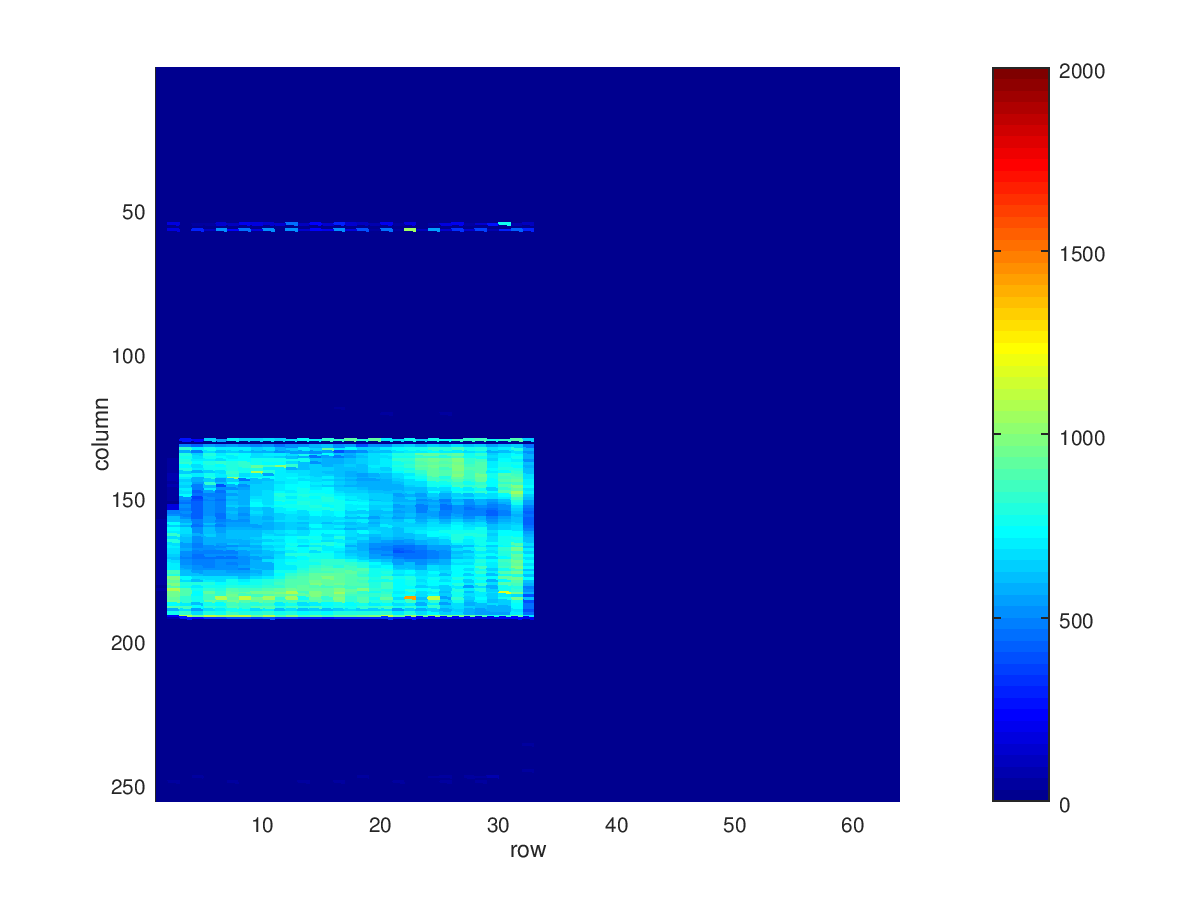 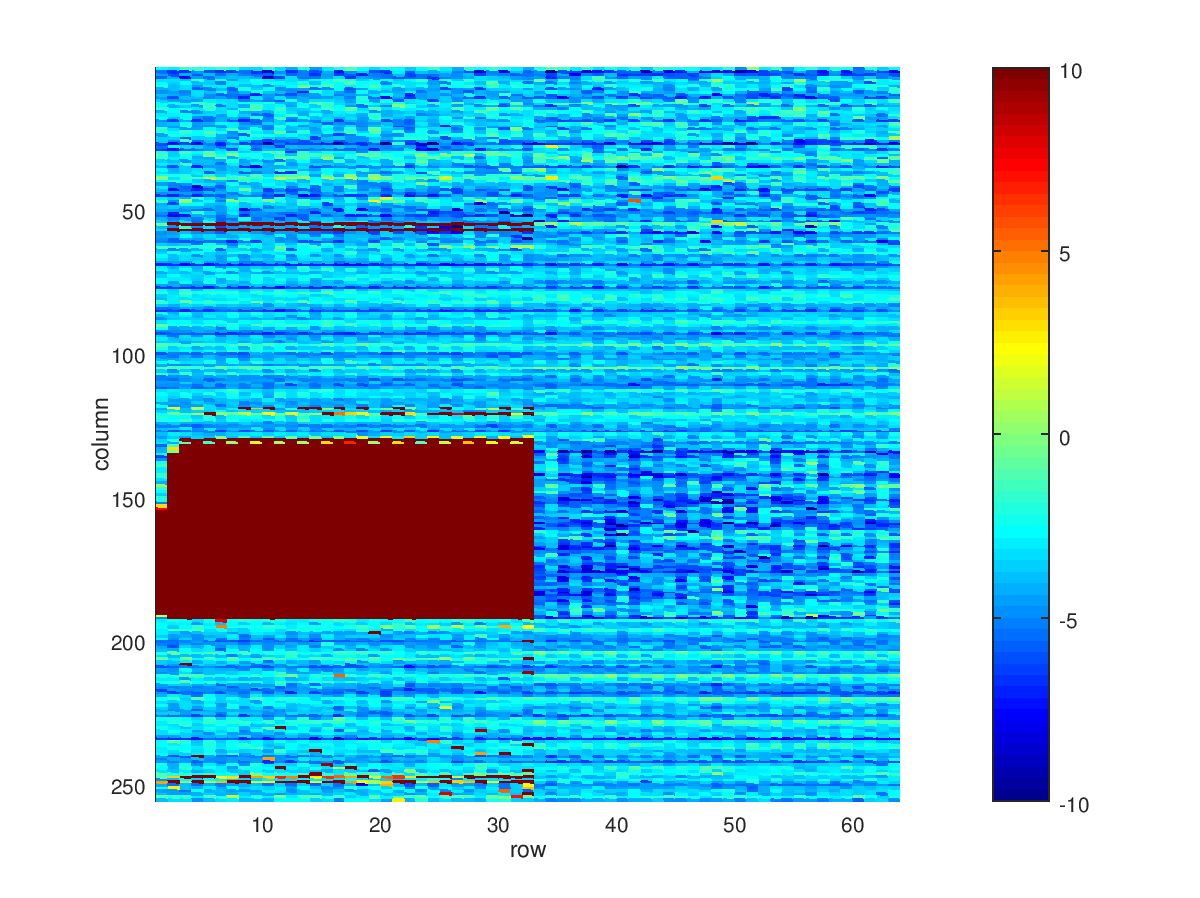 Alexander Bähr, MPG HLL
Debugging Buffer / ?Cross – Talk?
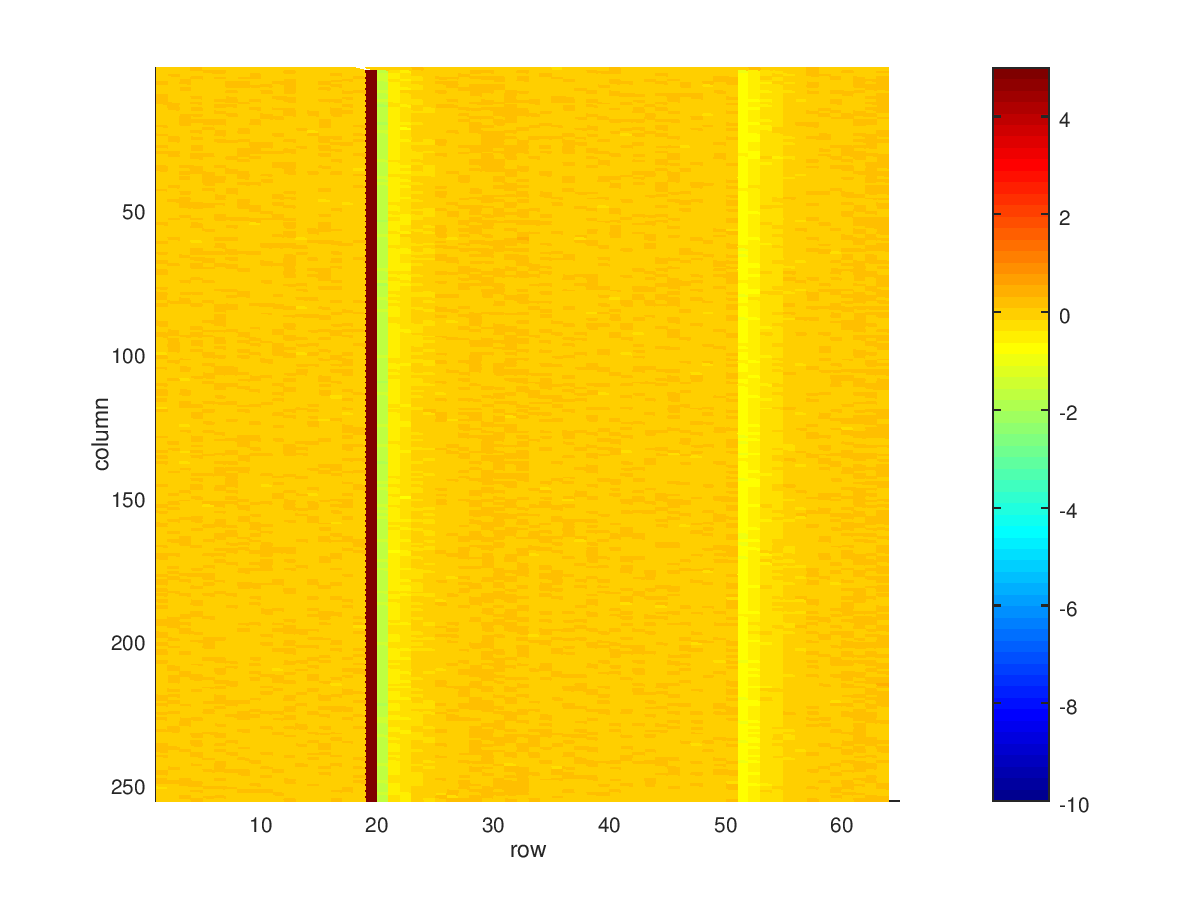 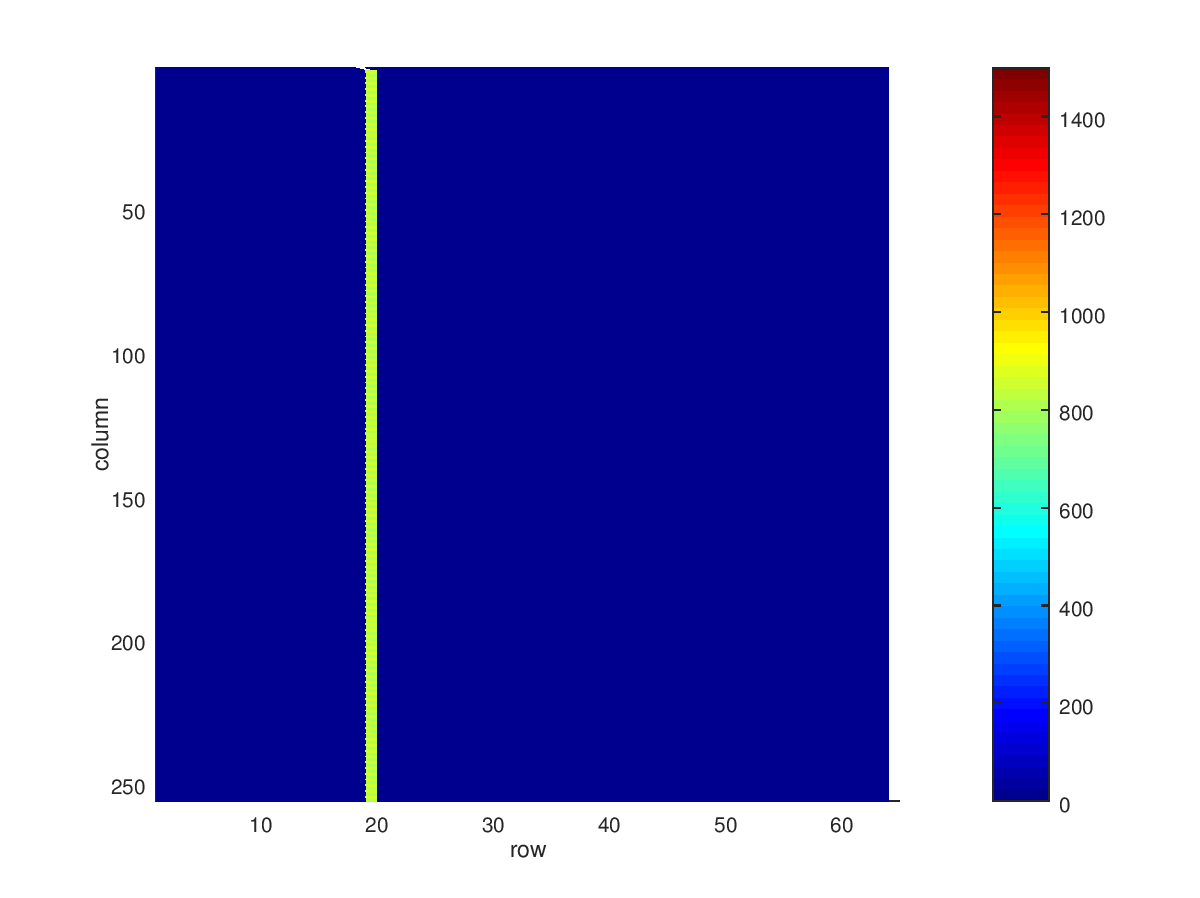 Alexander Bähr, MPG HLL
Debugging Buffer / ?Cross – Talk?
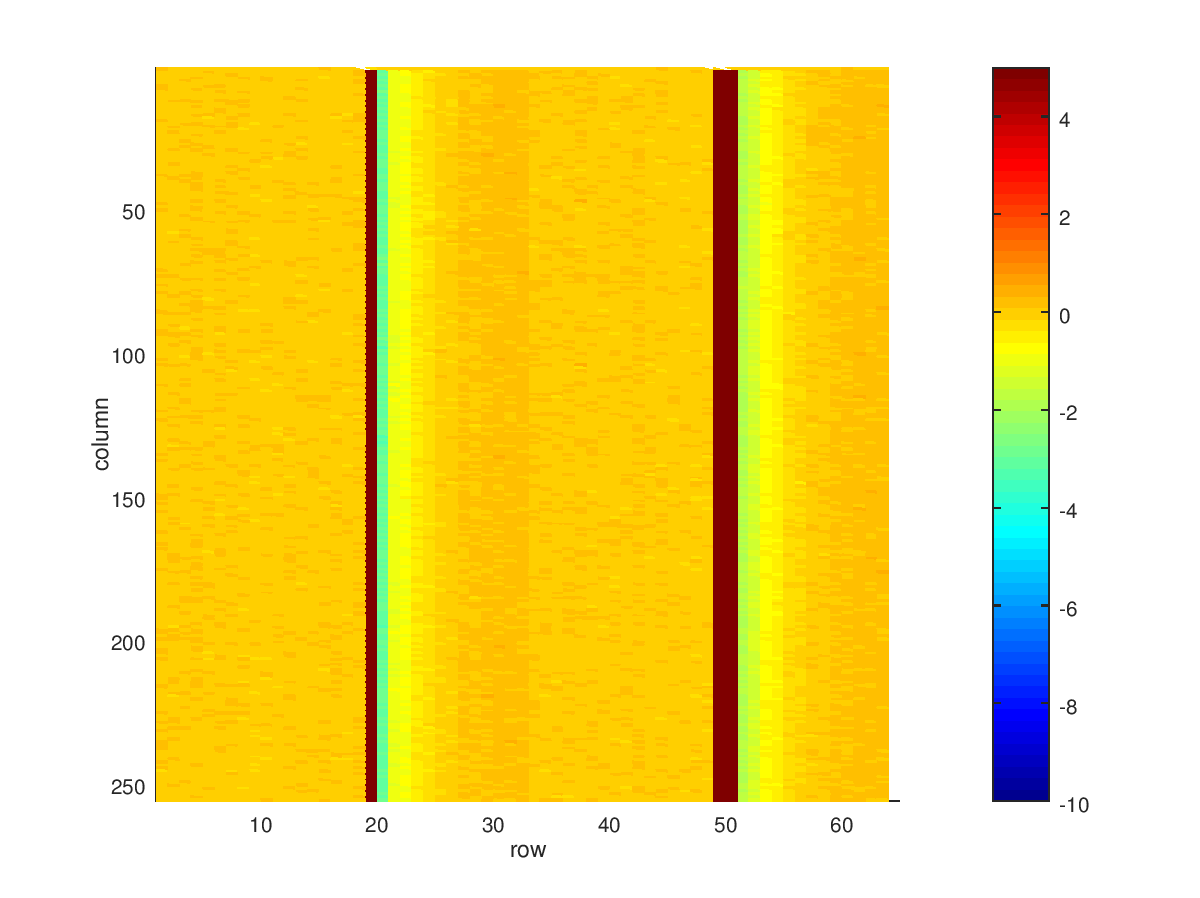 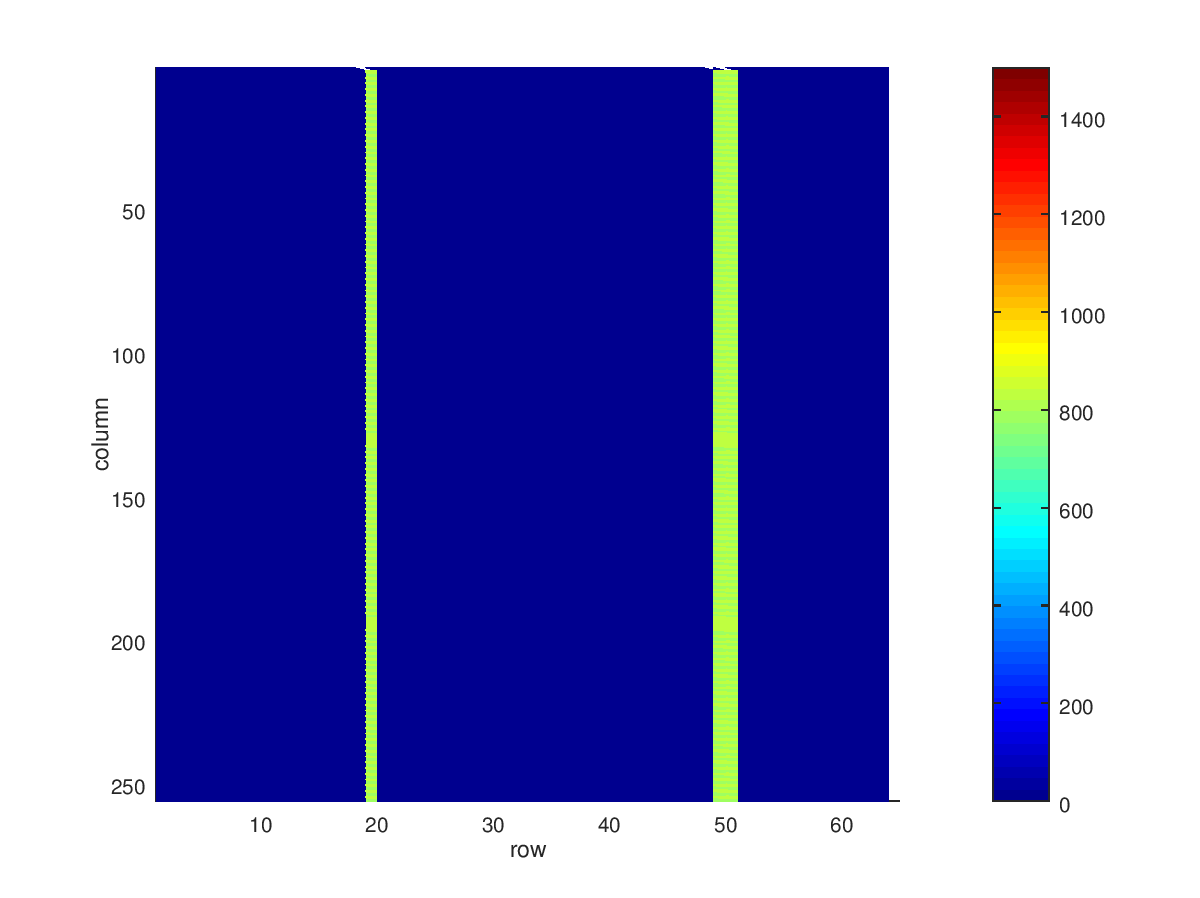 Alexander Bähr, MPG HLL
Backside Sweep
-79 V
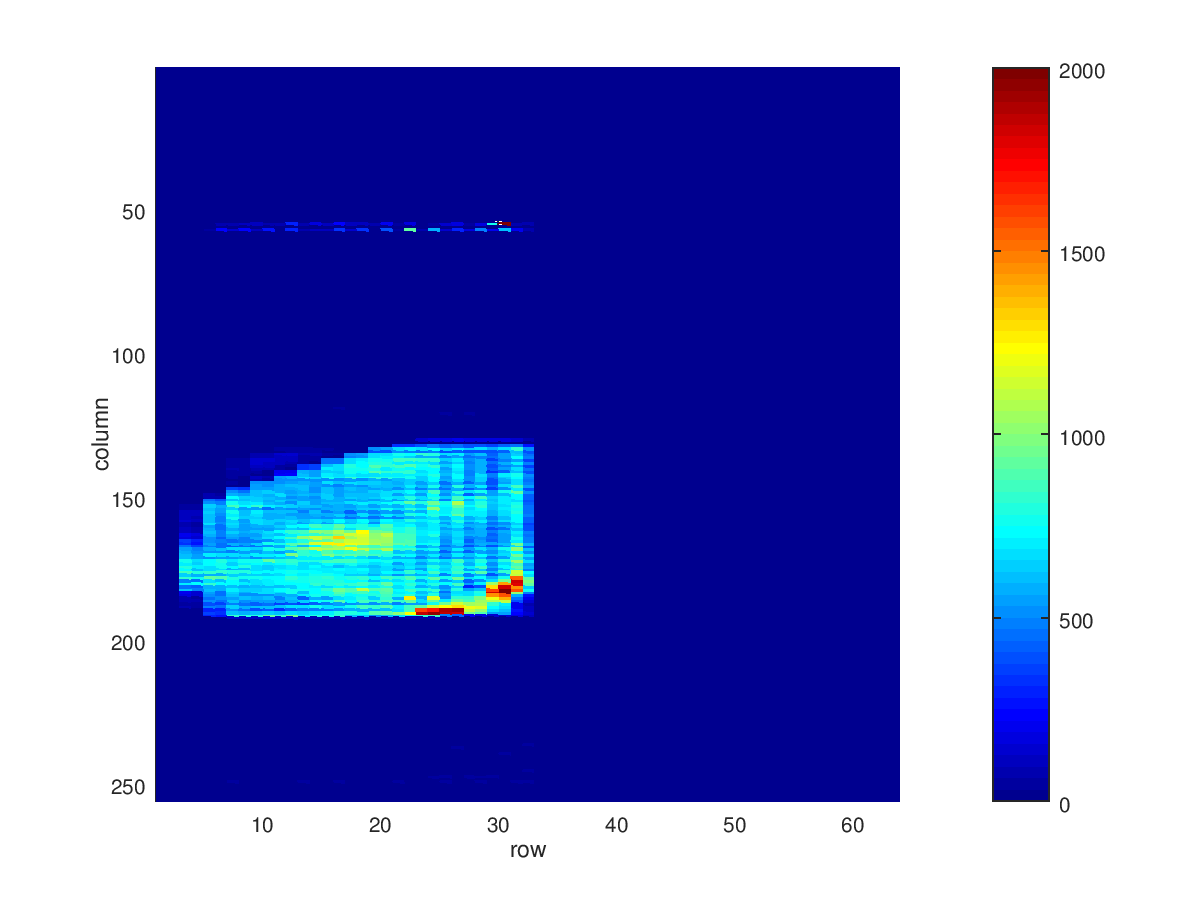 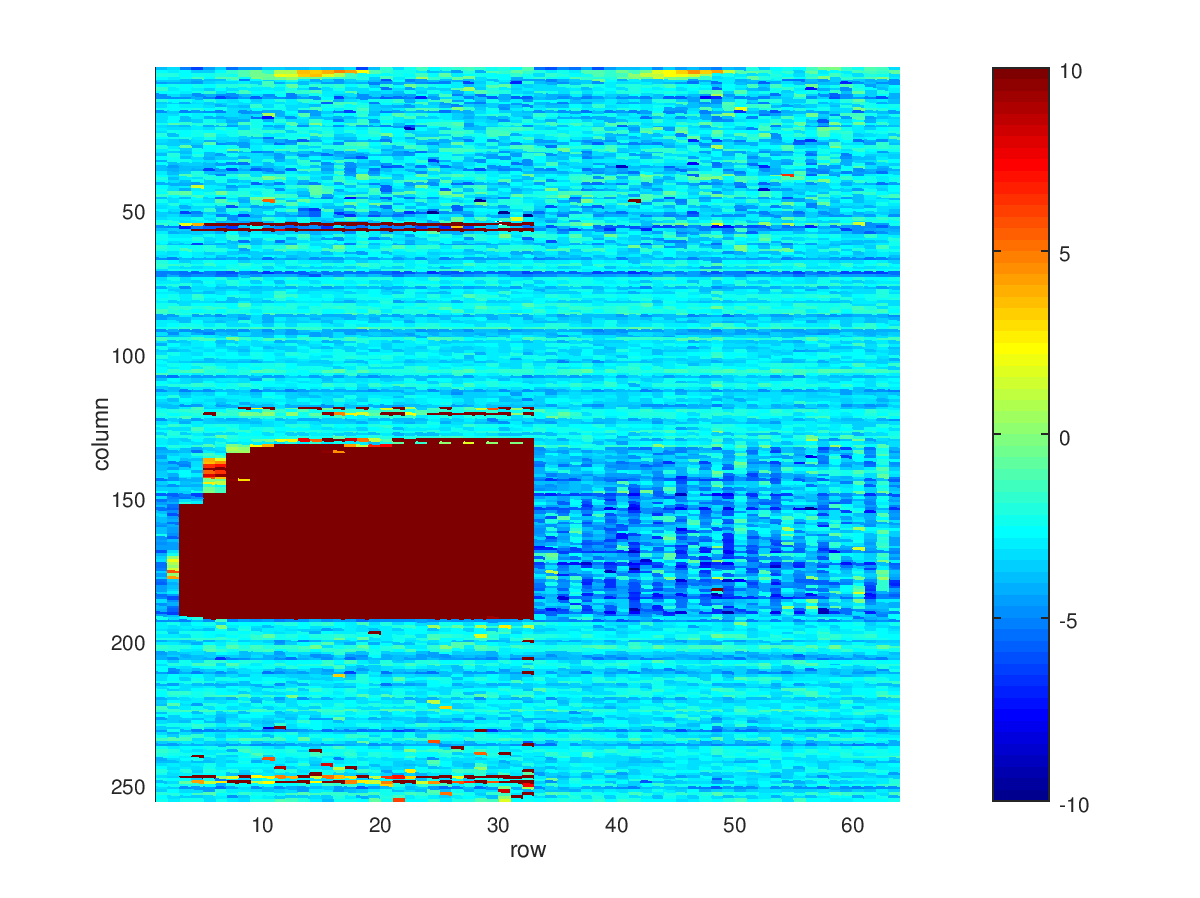 Alexander Bähr, MPG HLL
Backside Sweep
-80 V
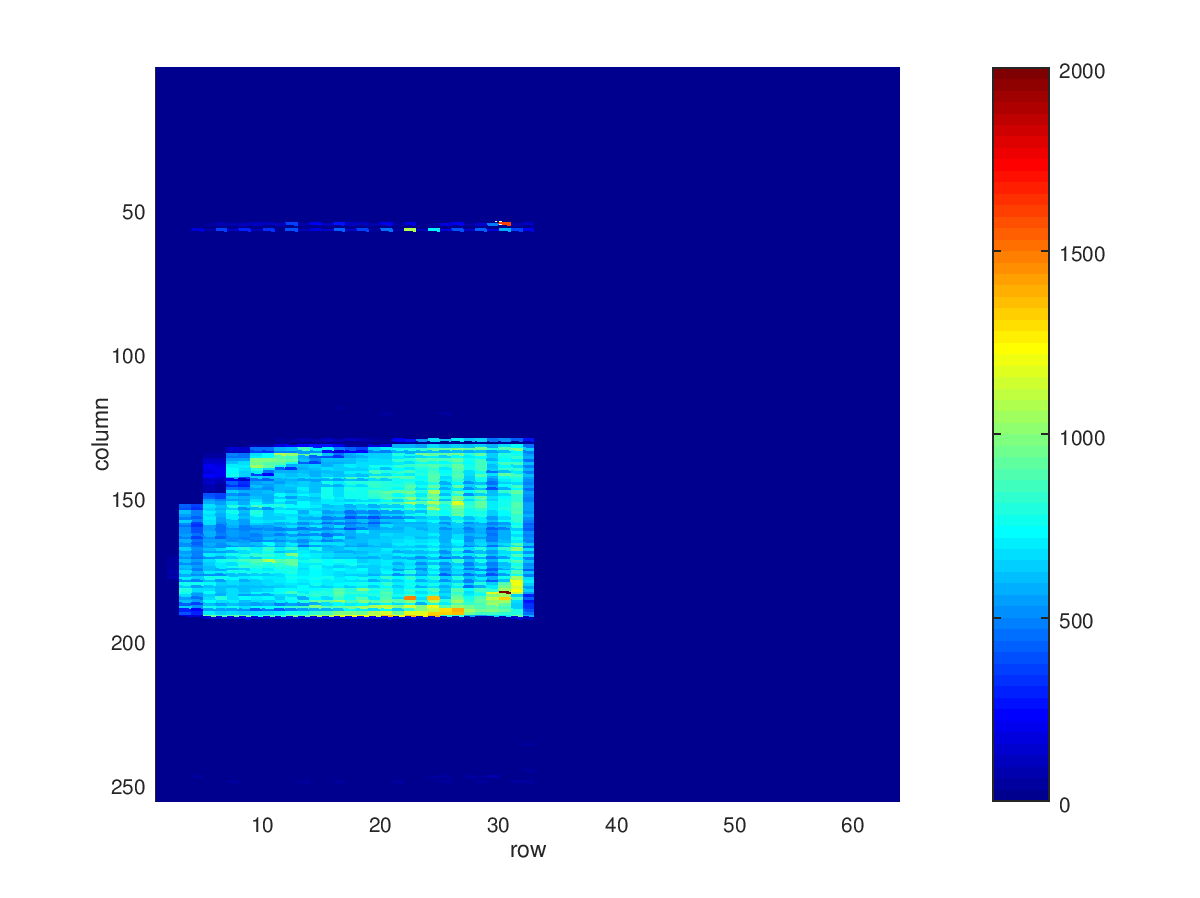 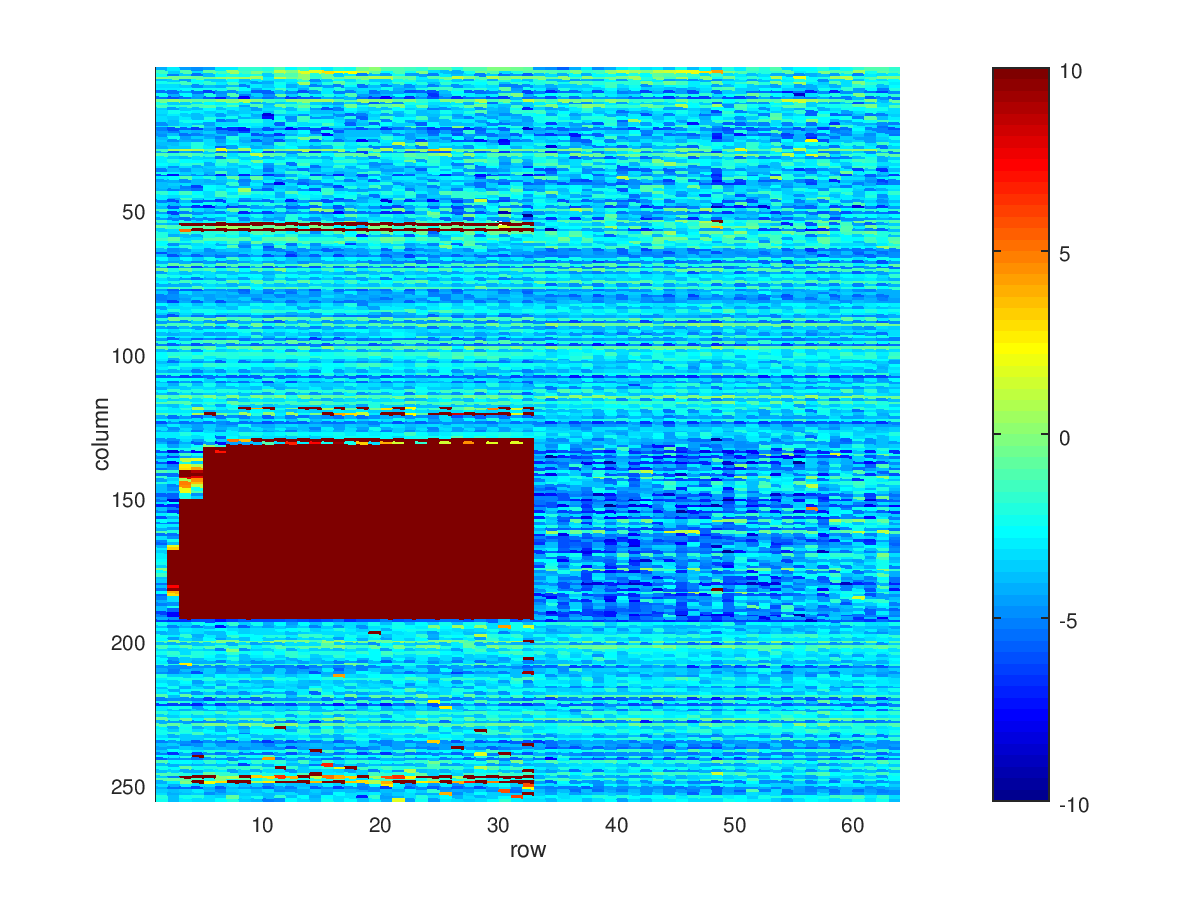 Alexander Bähr, MPG HLL
Backside Sweep
-81 V
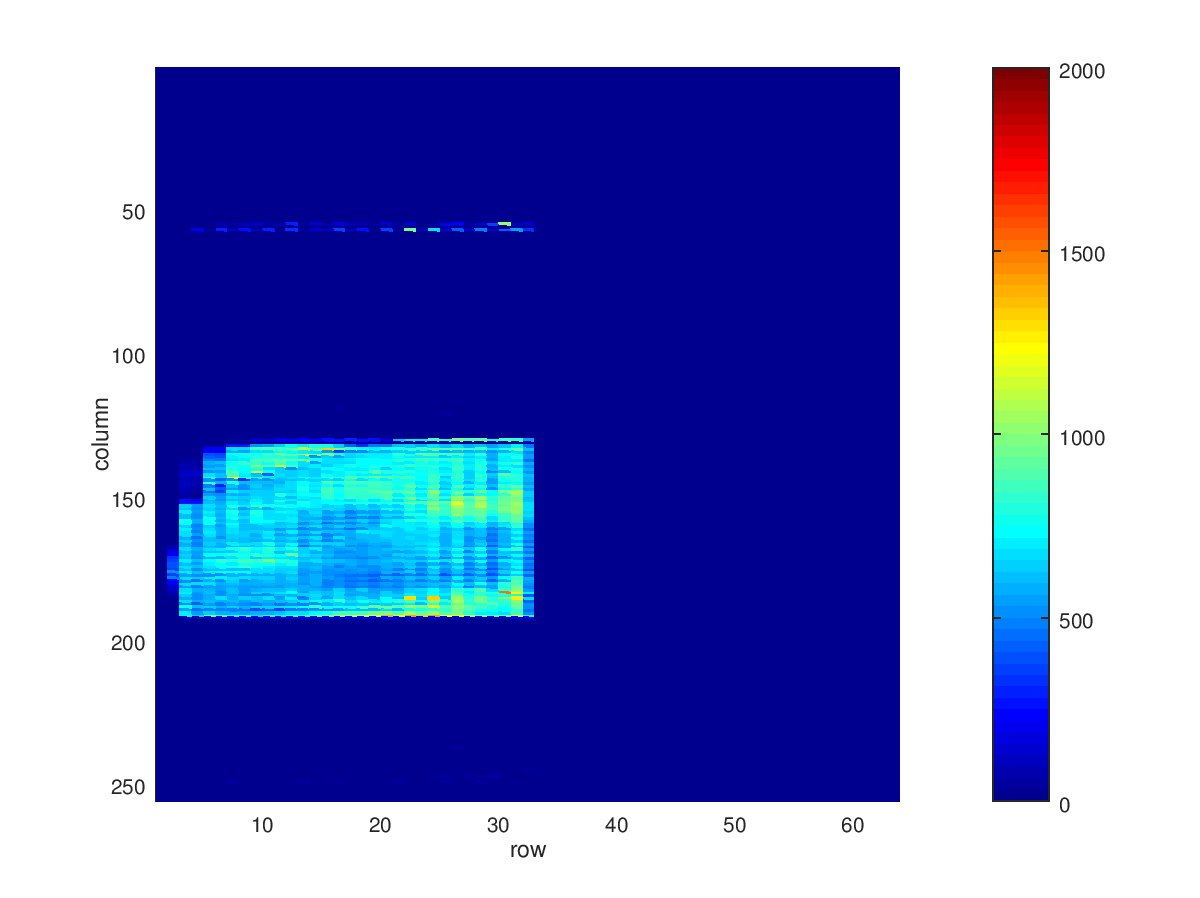 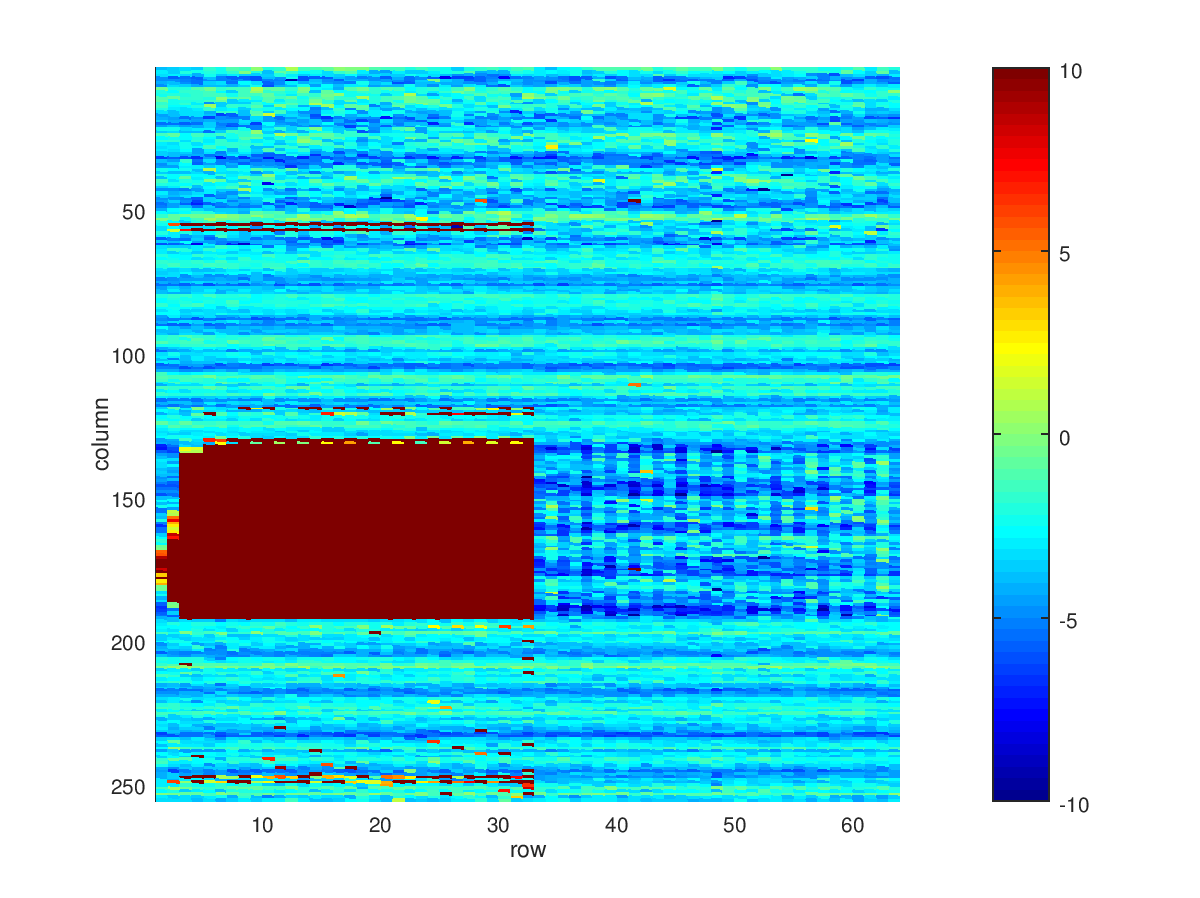 Alexander Bähr, MPG HLL
Backside Sweep
-82 V
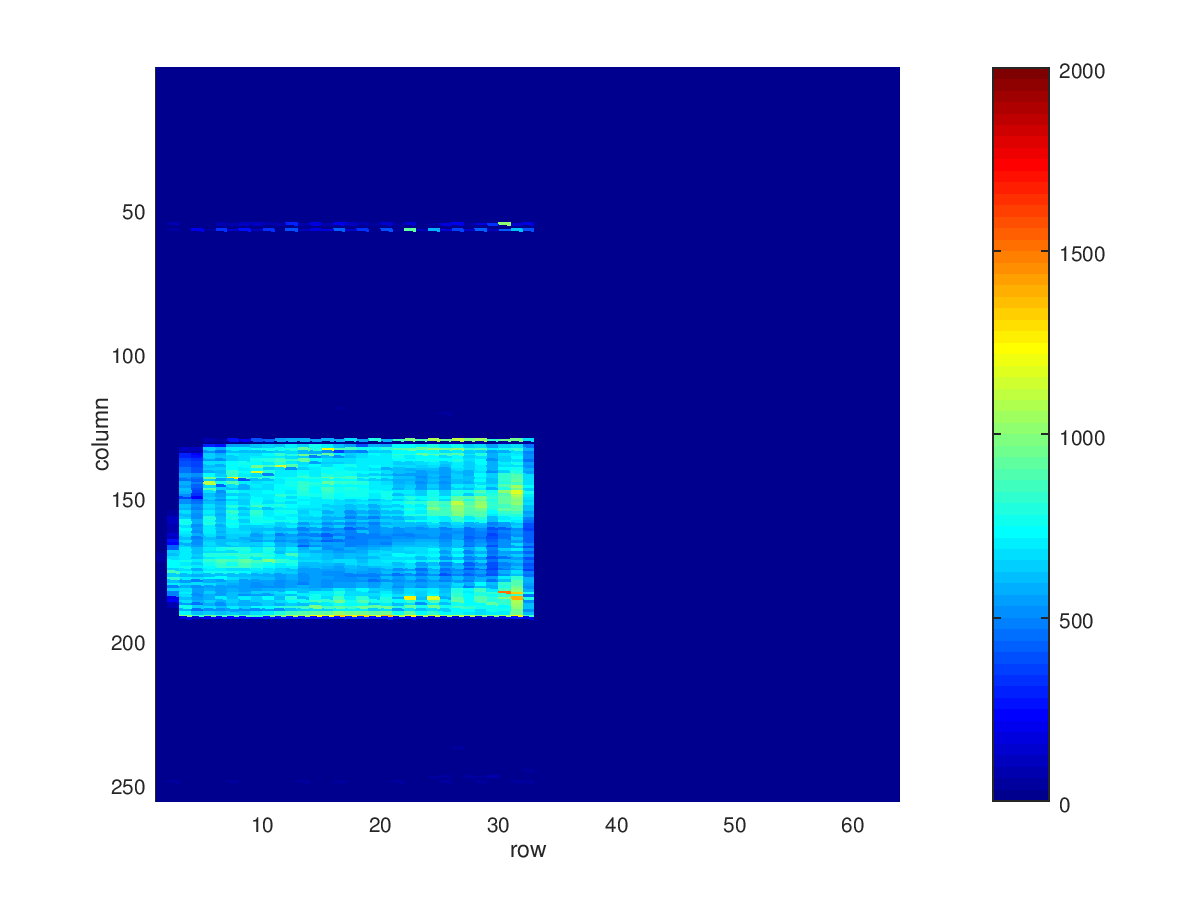 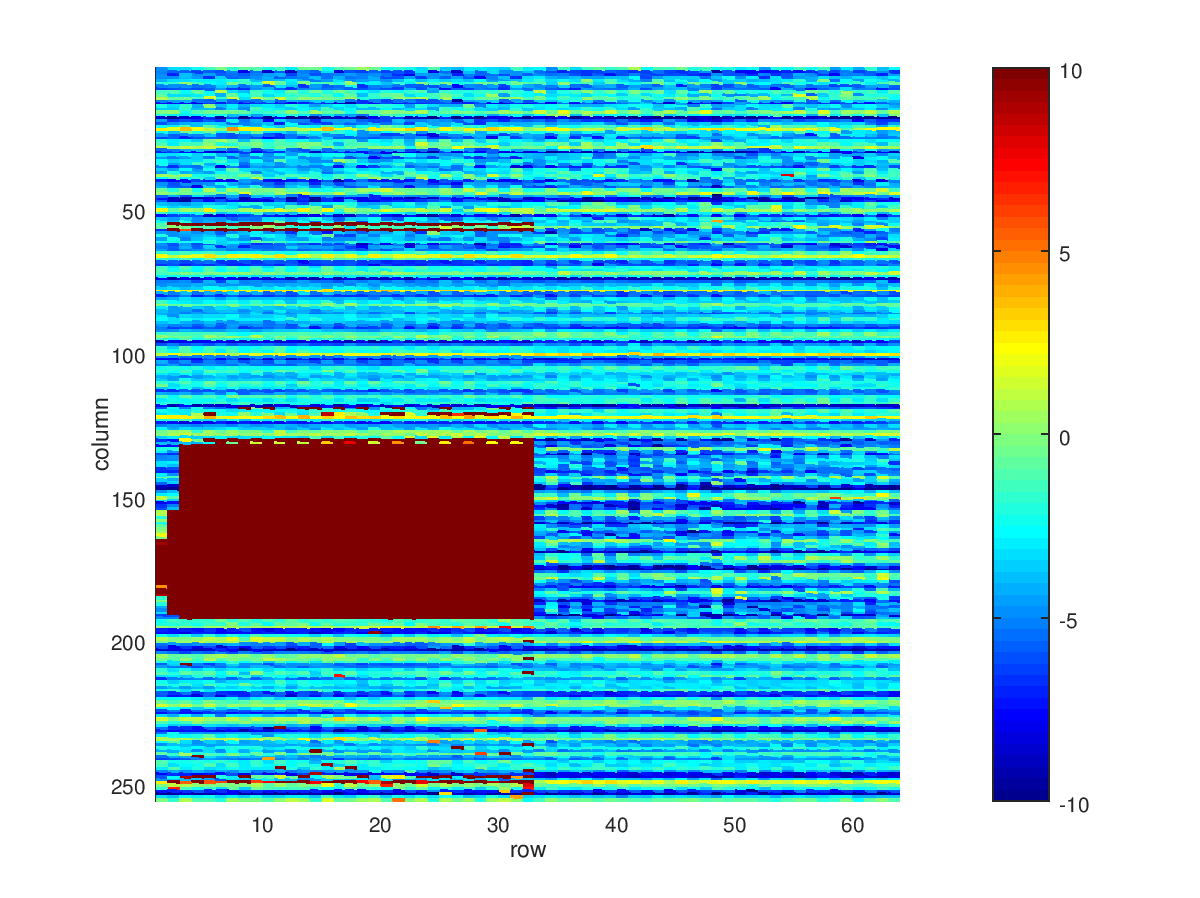 Alexander Bähr, MPG HLL
Backside Sweep
-83 V
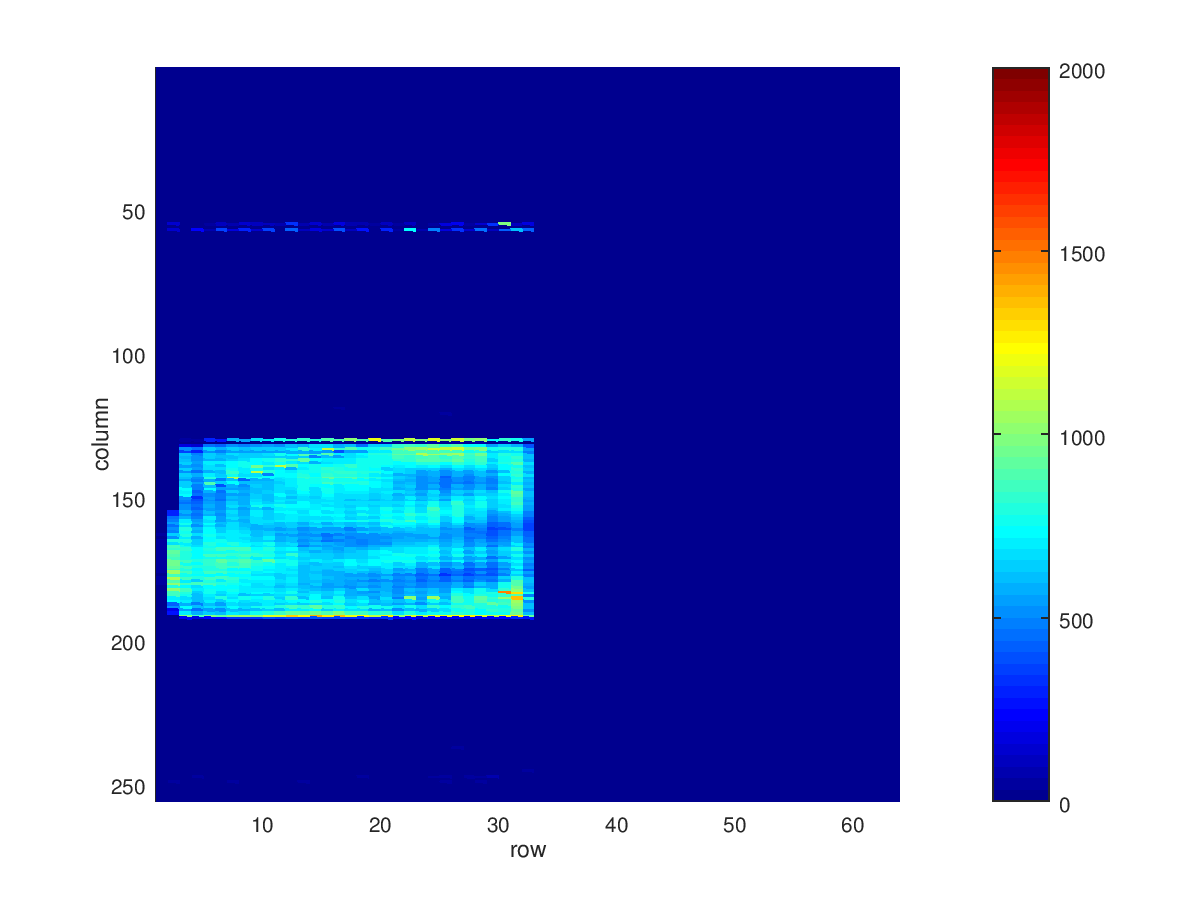 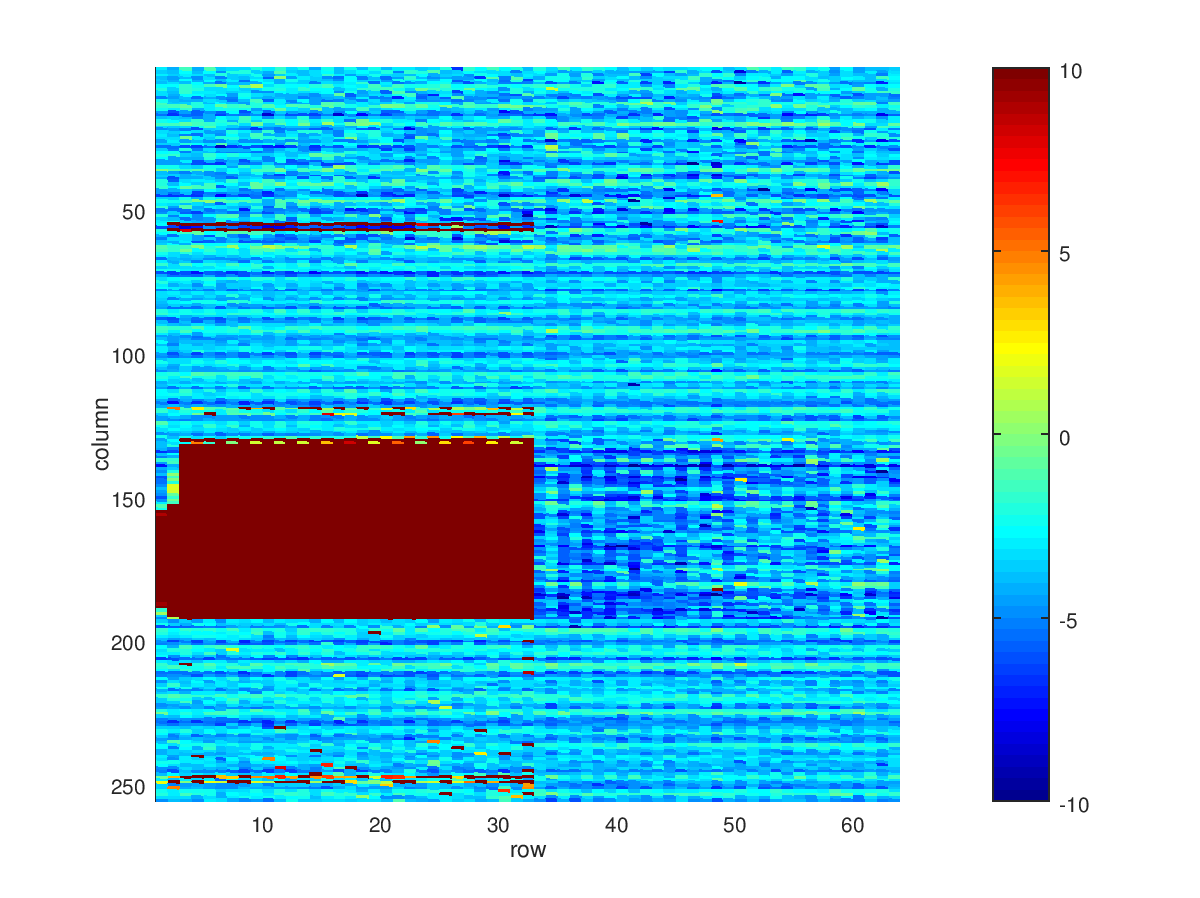 Alexander Bähr, MPG HLL
Backside Sweep
-84 V
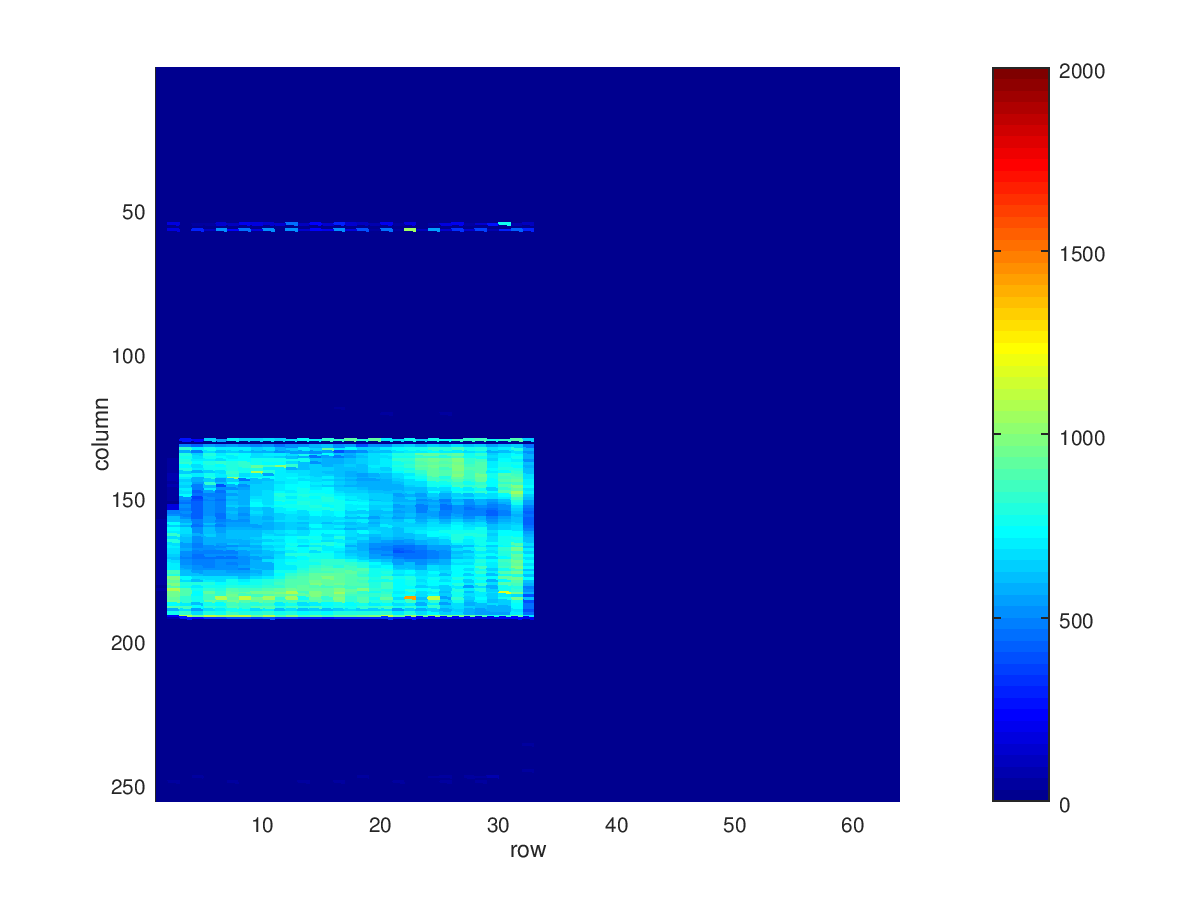 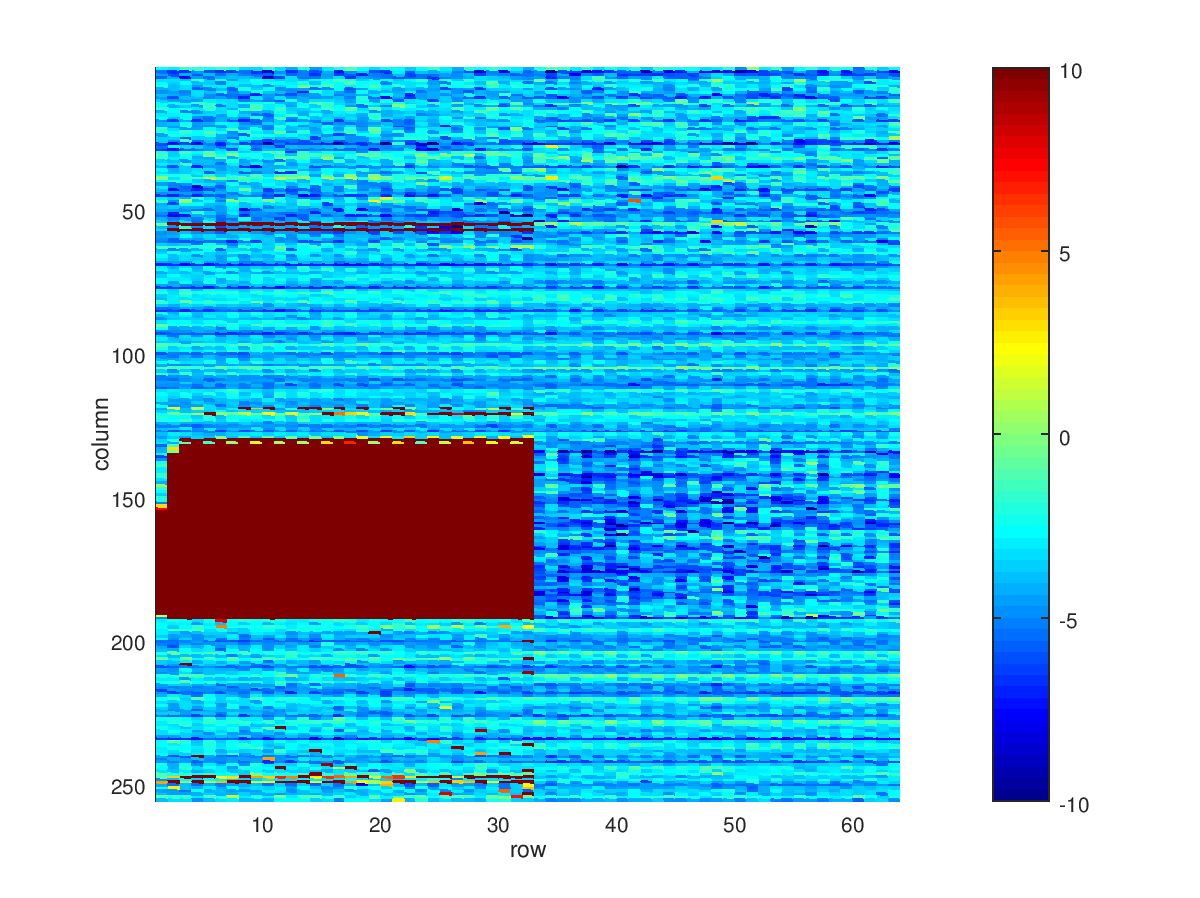 Alexander Bähr, MPG HLL
Backside Sweep
-85 V
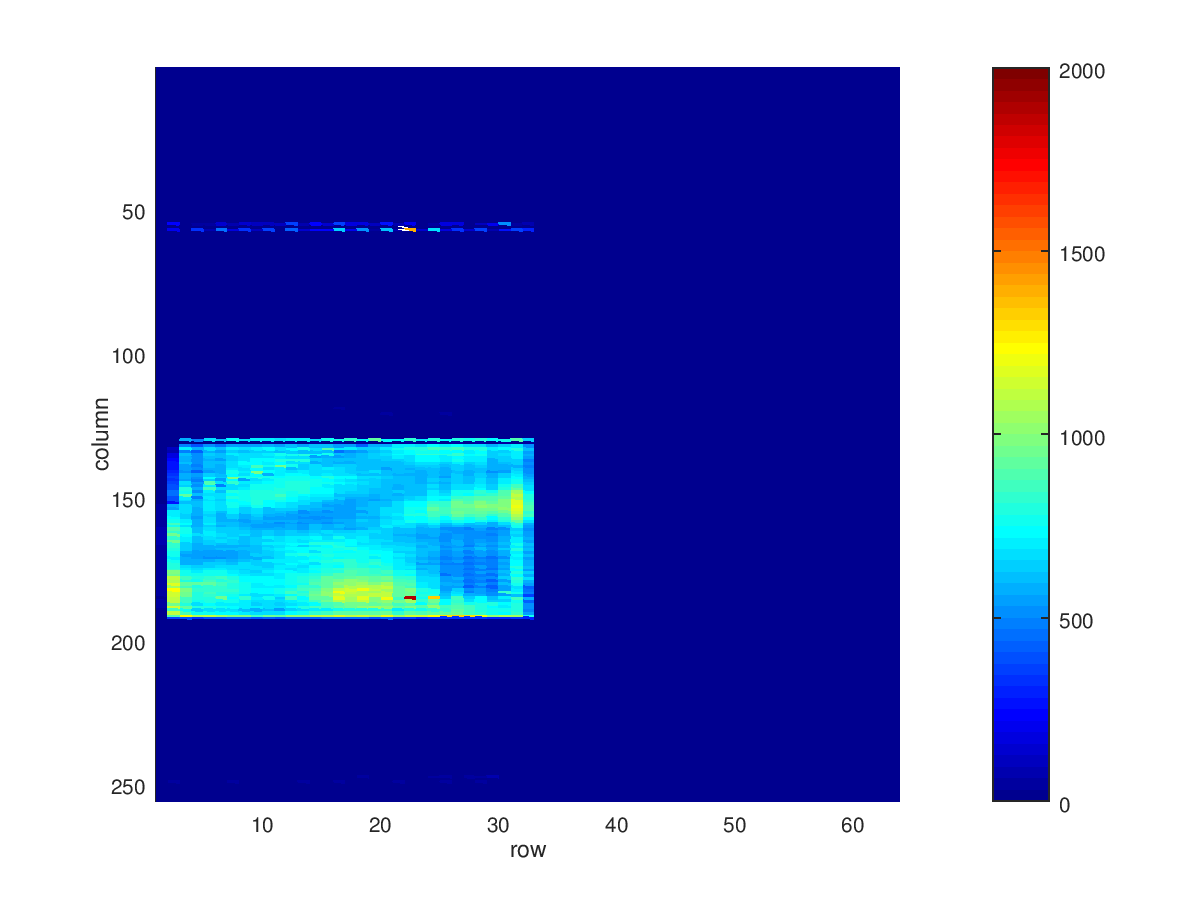 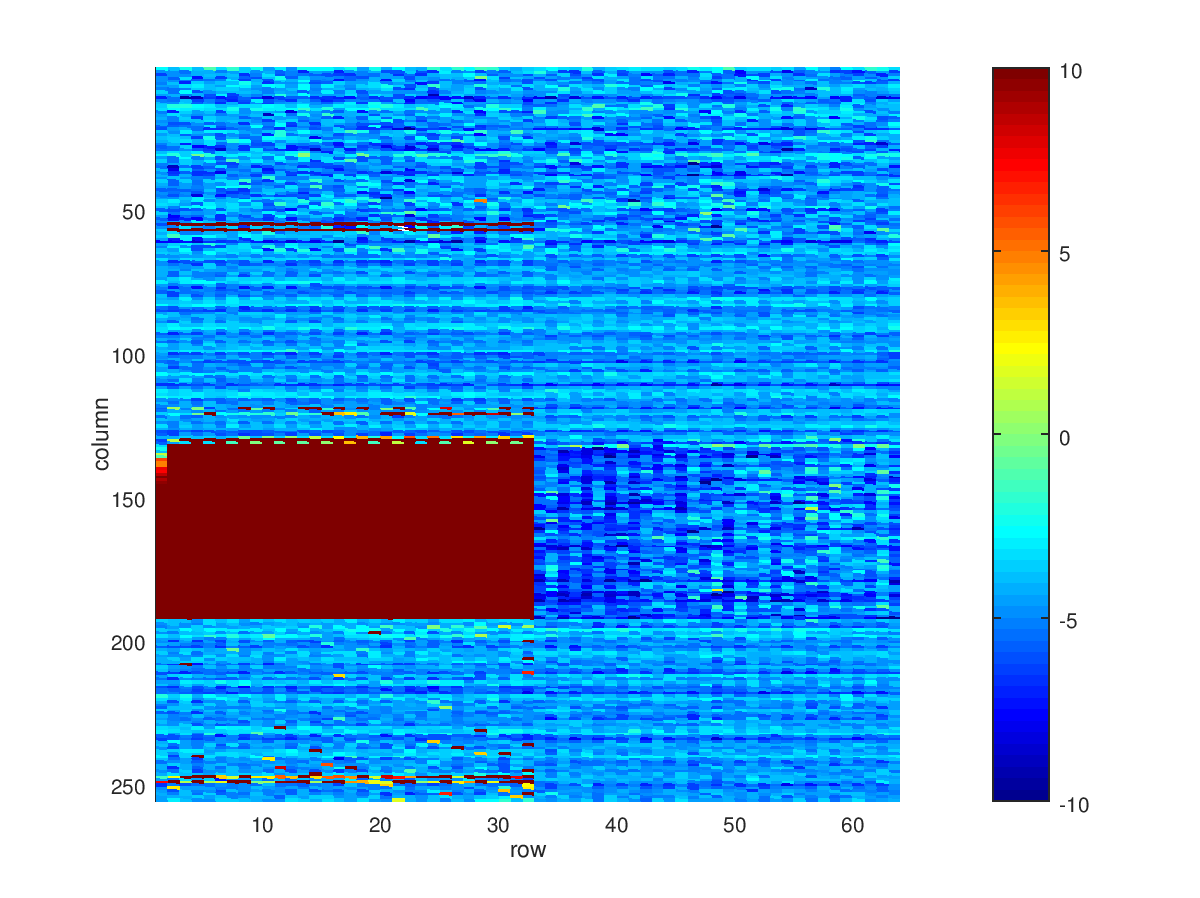 Alexander Bähr, MPG HLL
Backside Sweep
-86 V
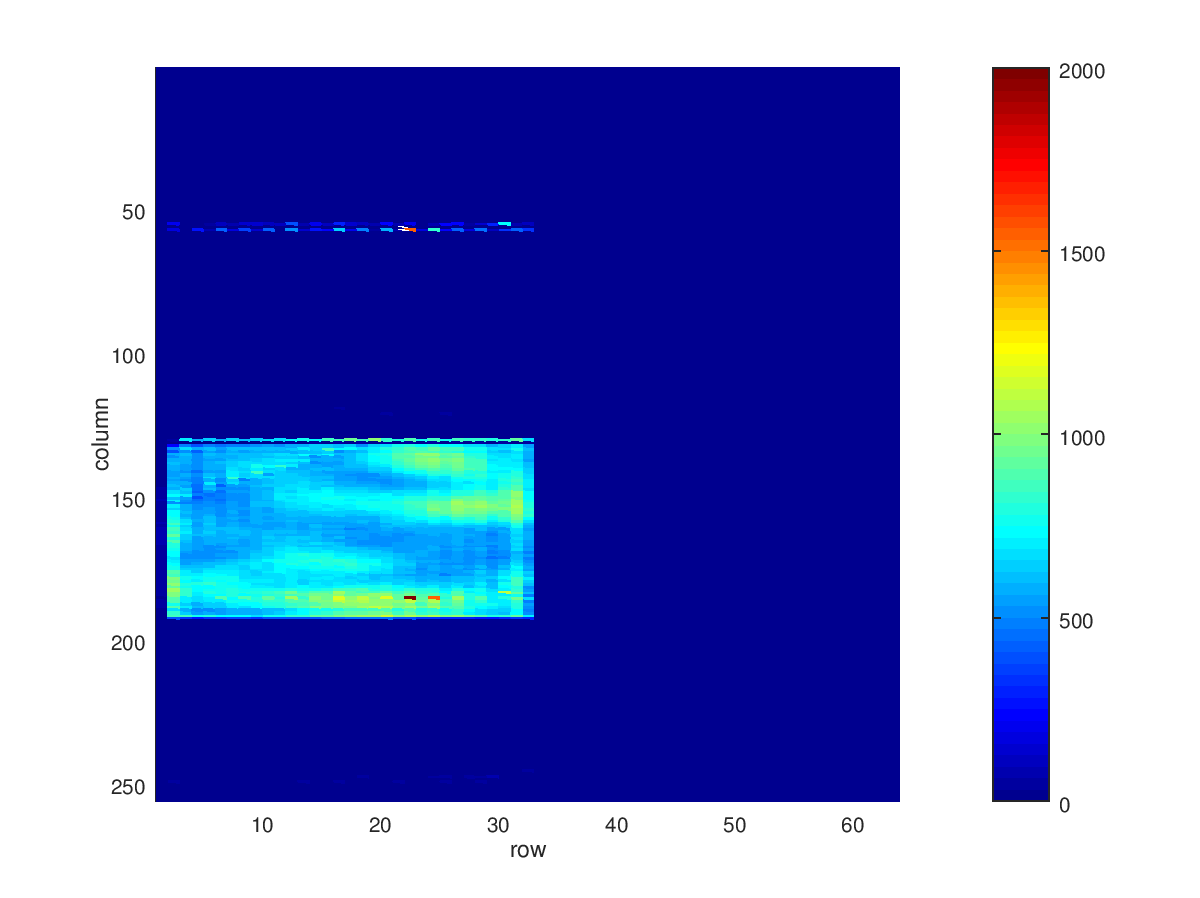 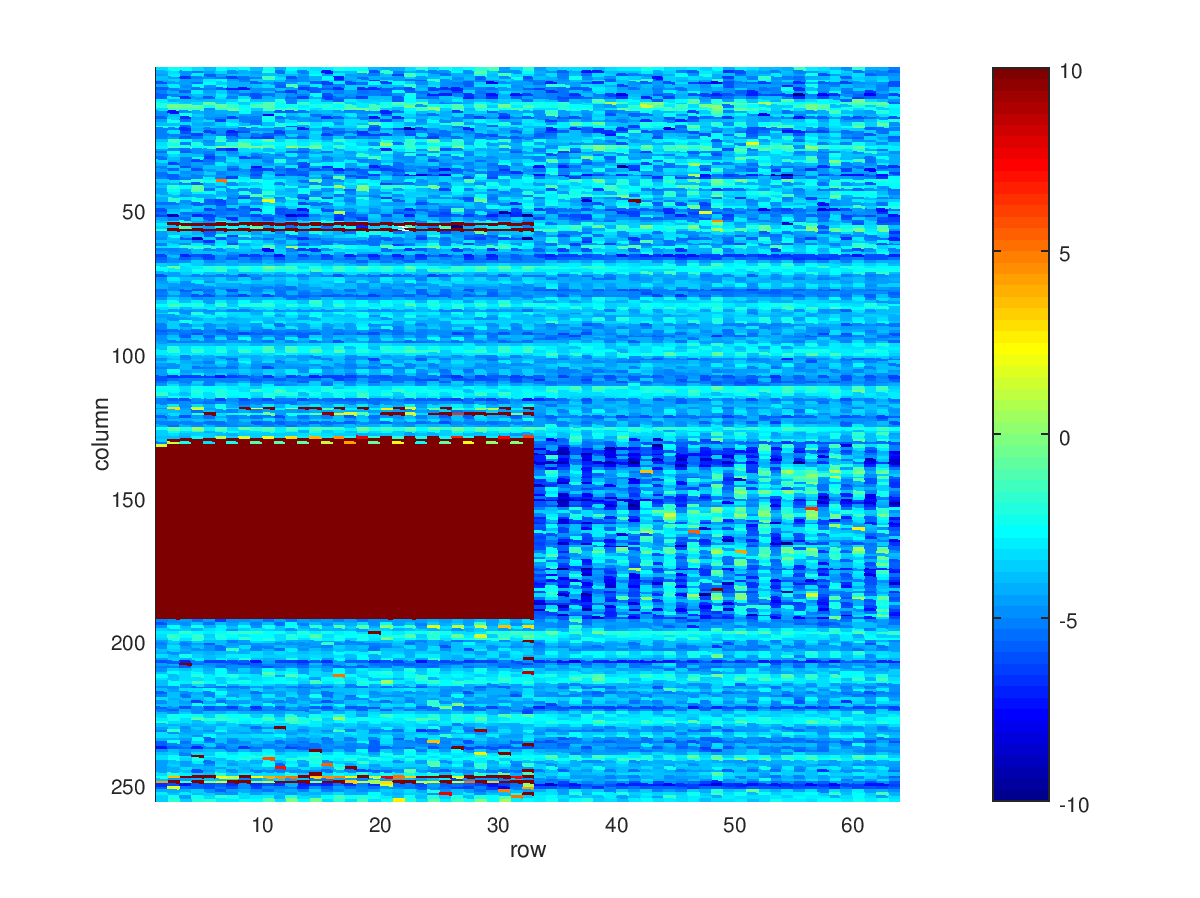 Alexander Bähr, MPG HLL
Backside Sweep
-87 V
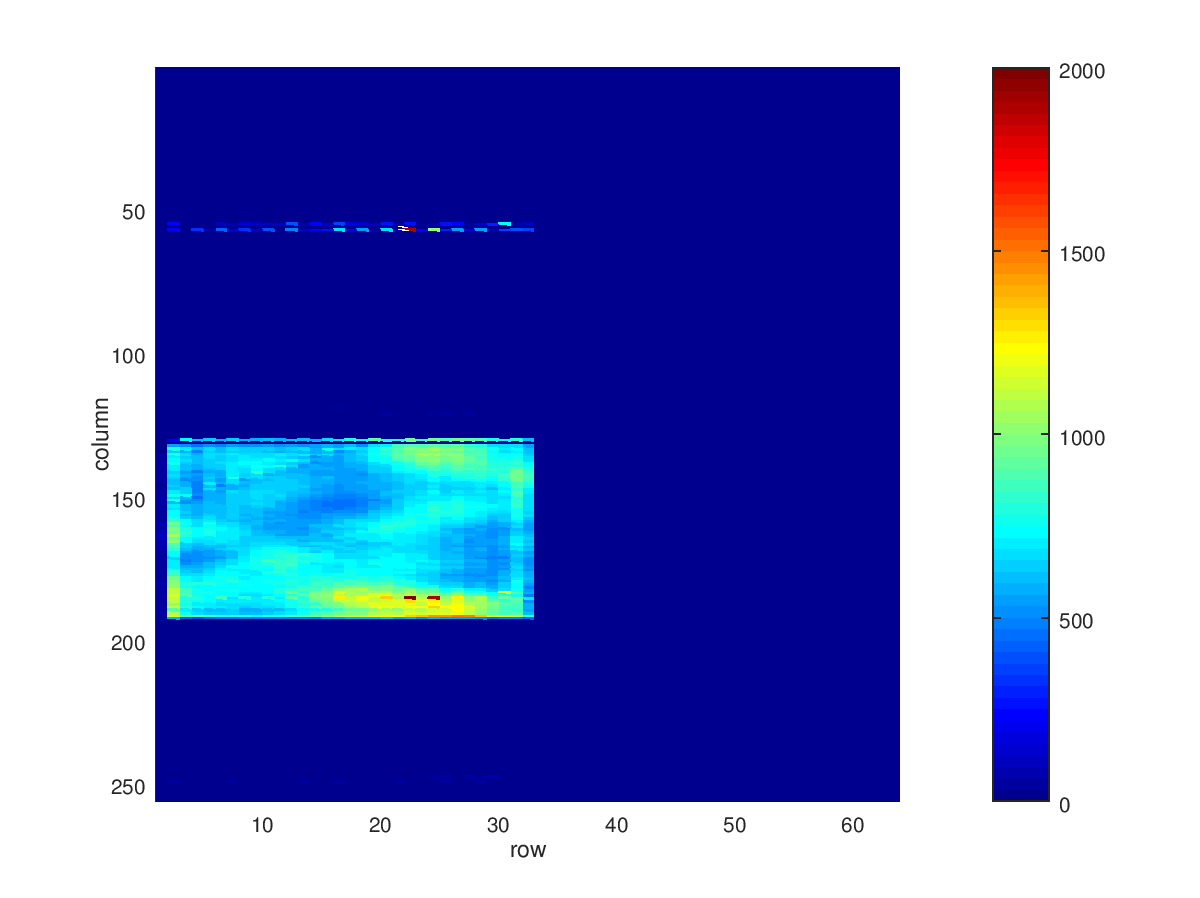 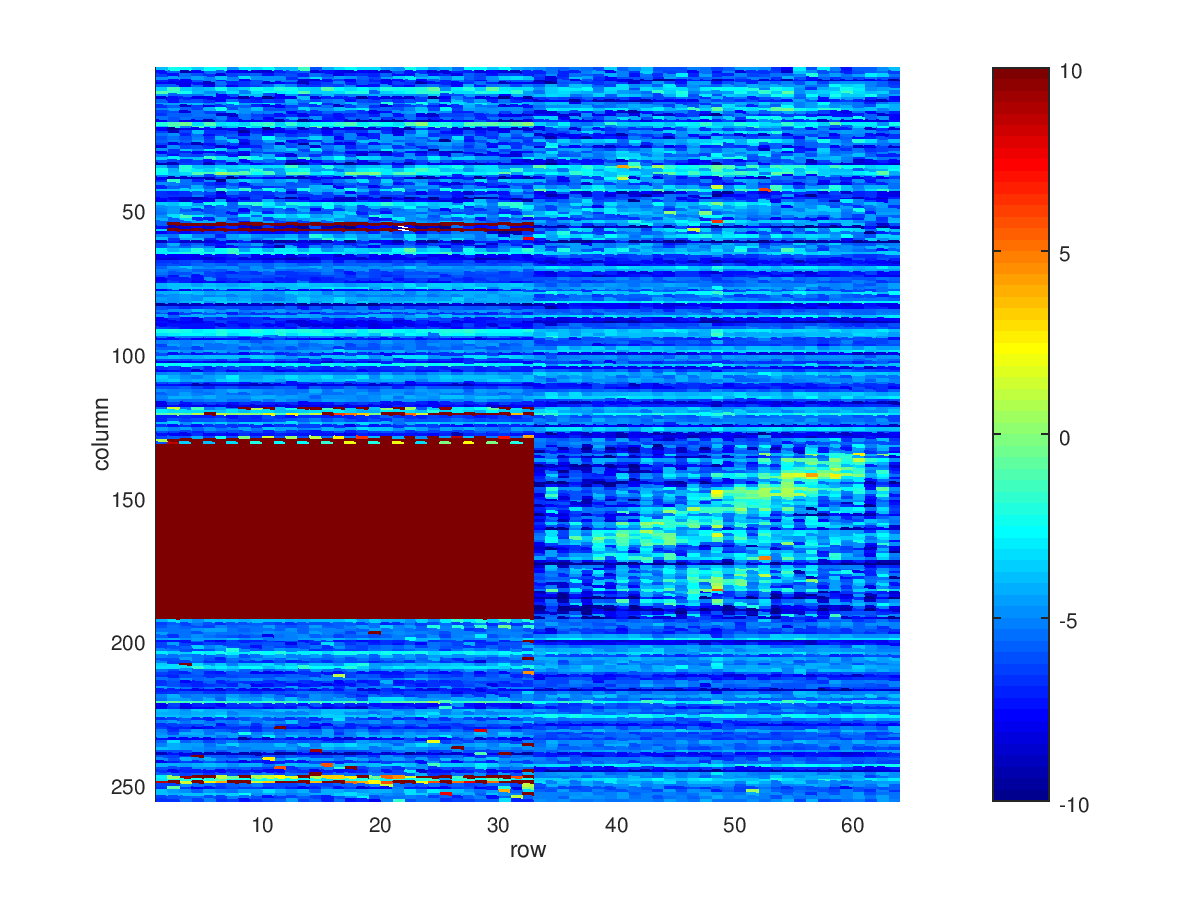 Alexander Bähr, MPG HLL
Backside Sweep
-88 V
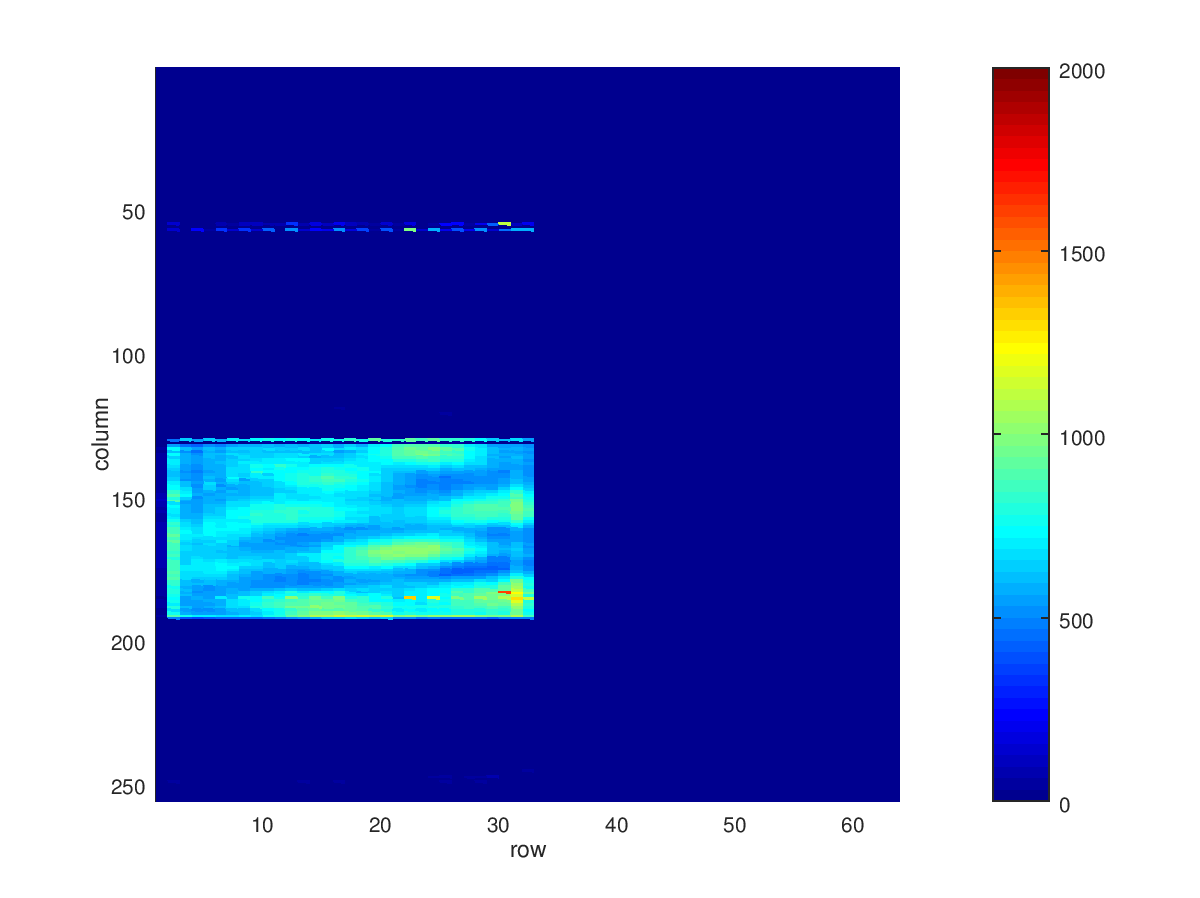 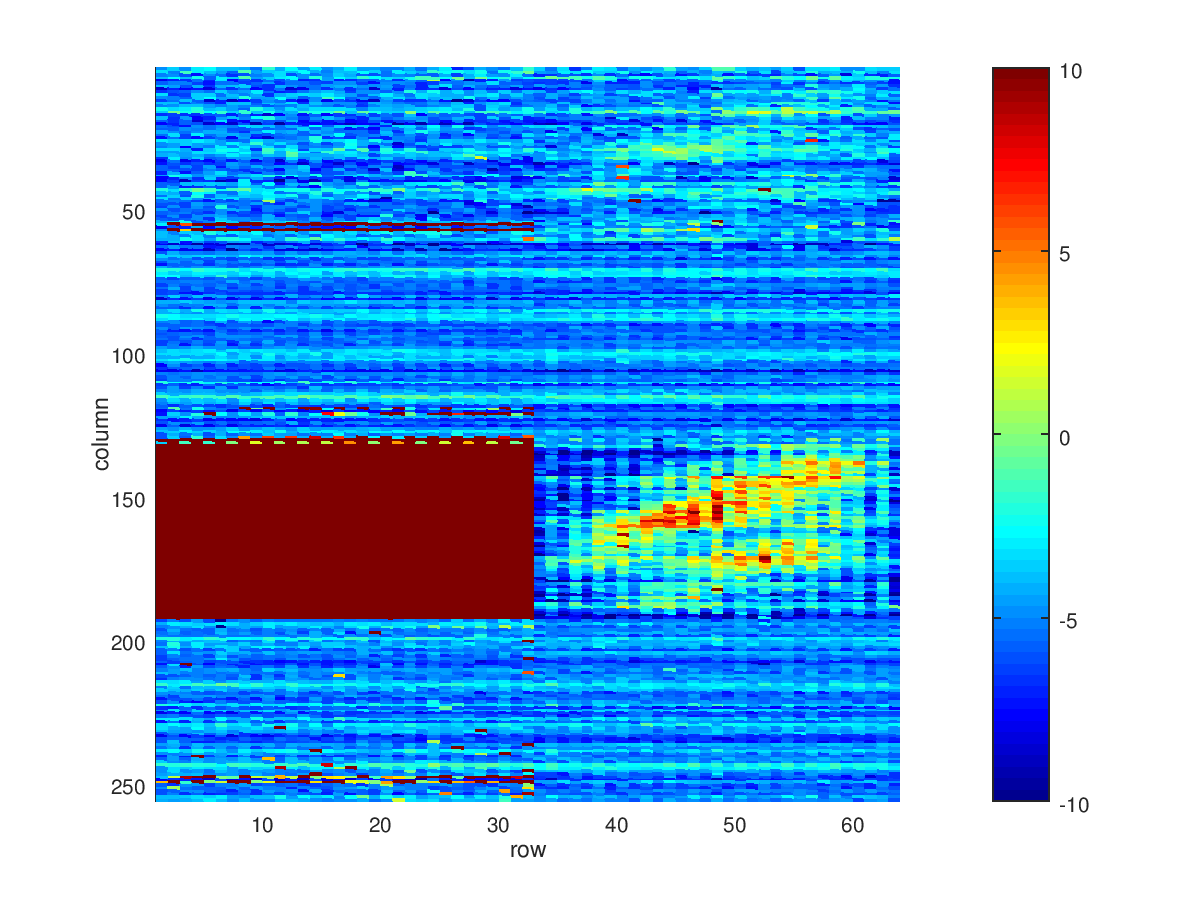 Alexander Bähr, MPG HLL
Measurement Setup
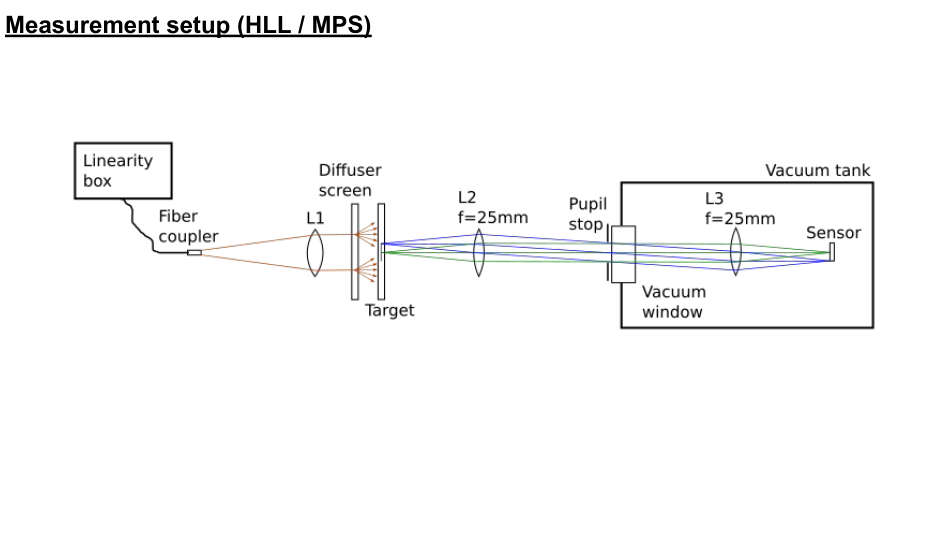 B
Alexander Bähr, MPG HLL
[Speaker Notes: Optical desing provided by Alexander Feller from MPS]
Pinhole Measurement
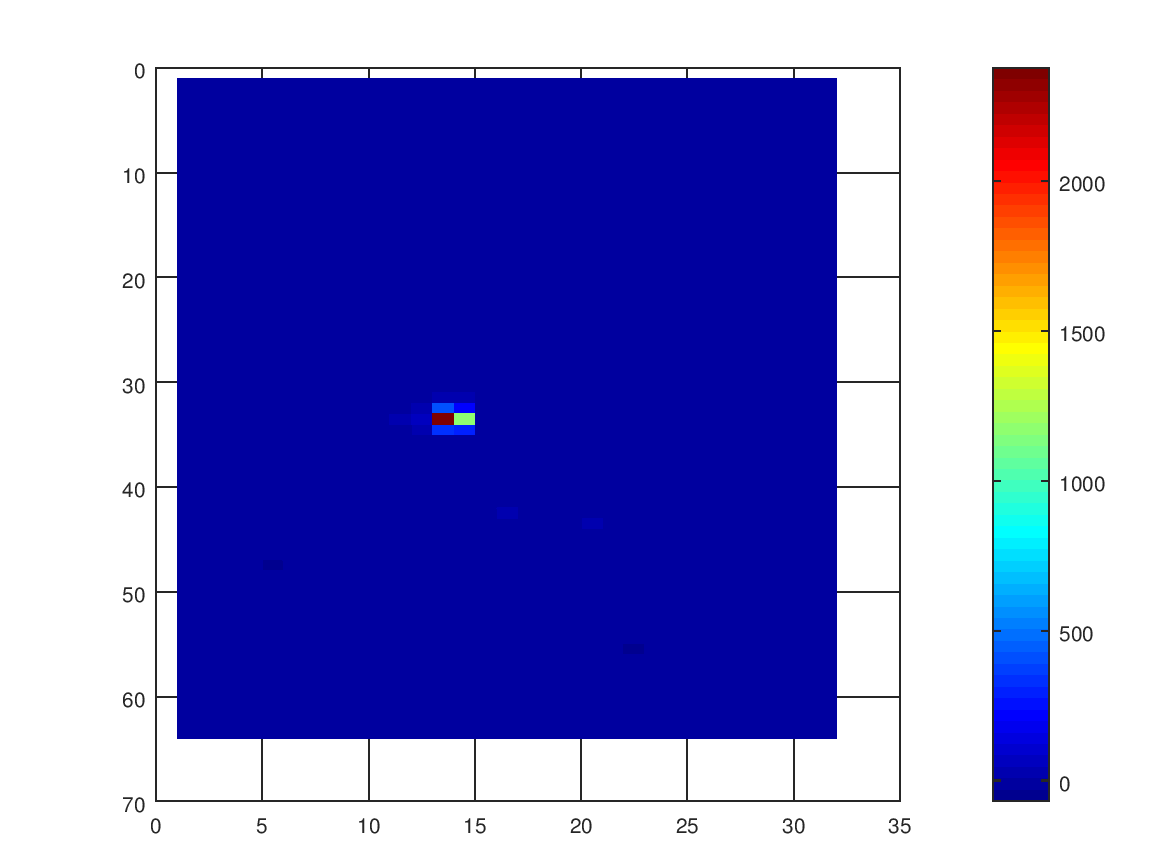 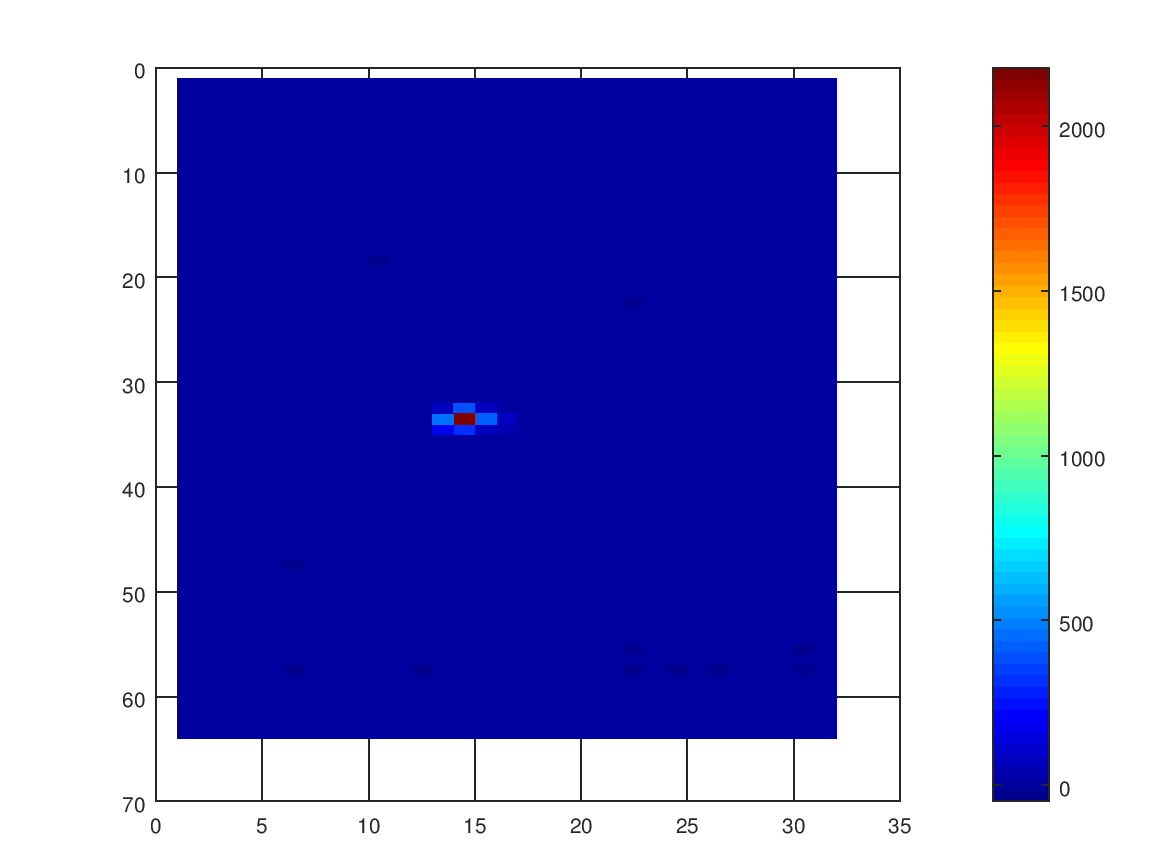 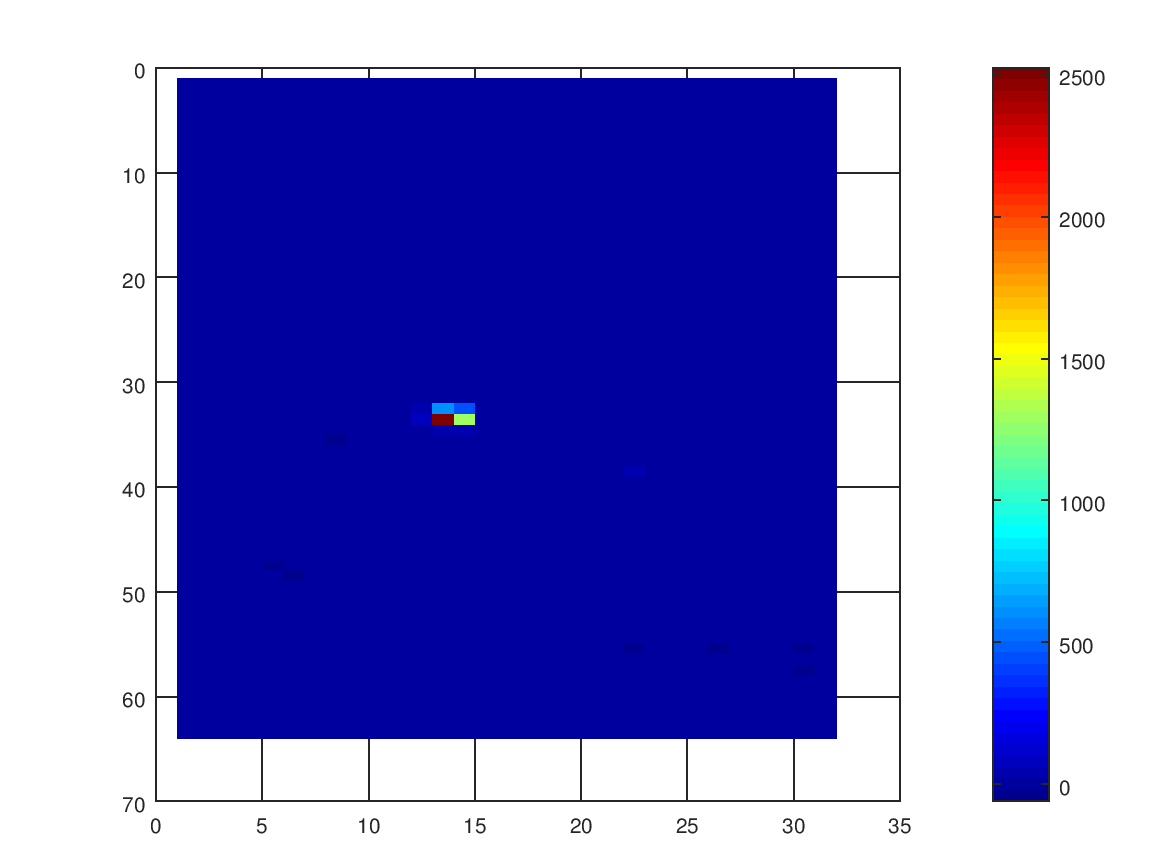 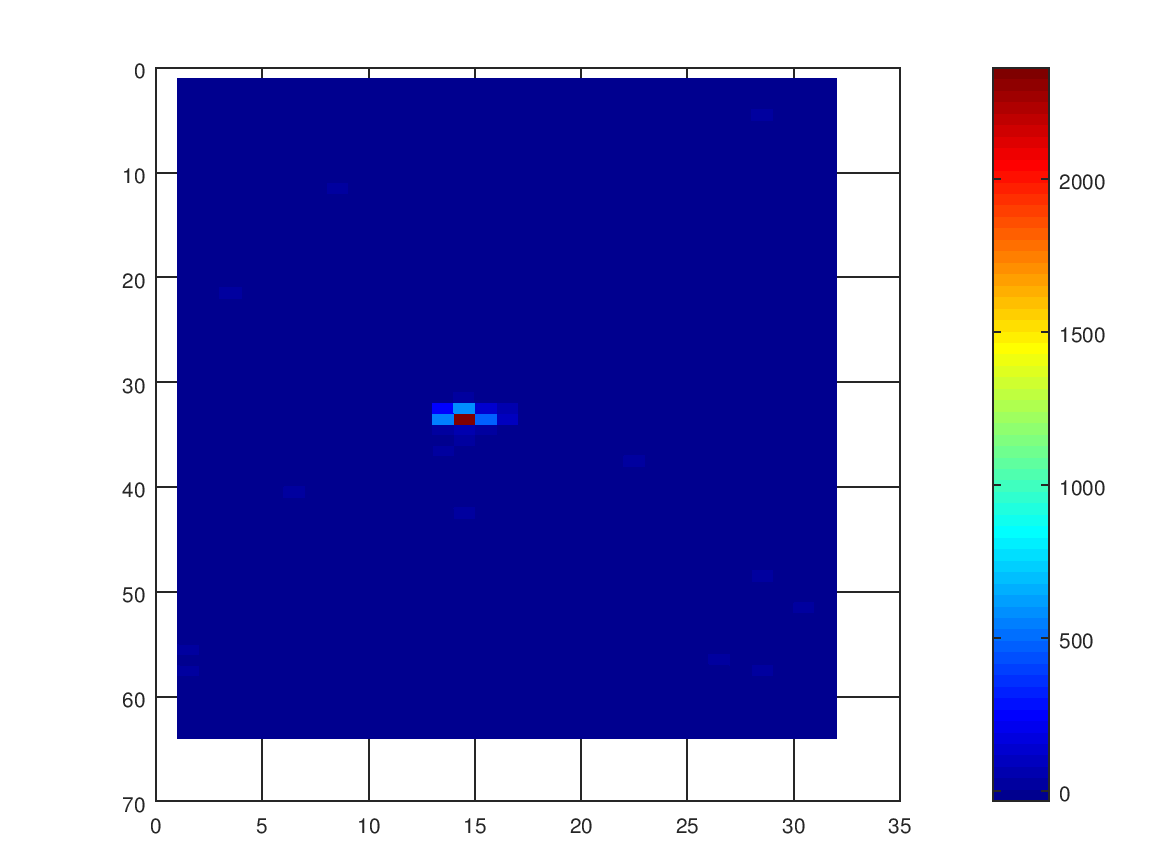 Alexander Bähr, MPG HLL
Pinhole Measurement / left-right
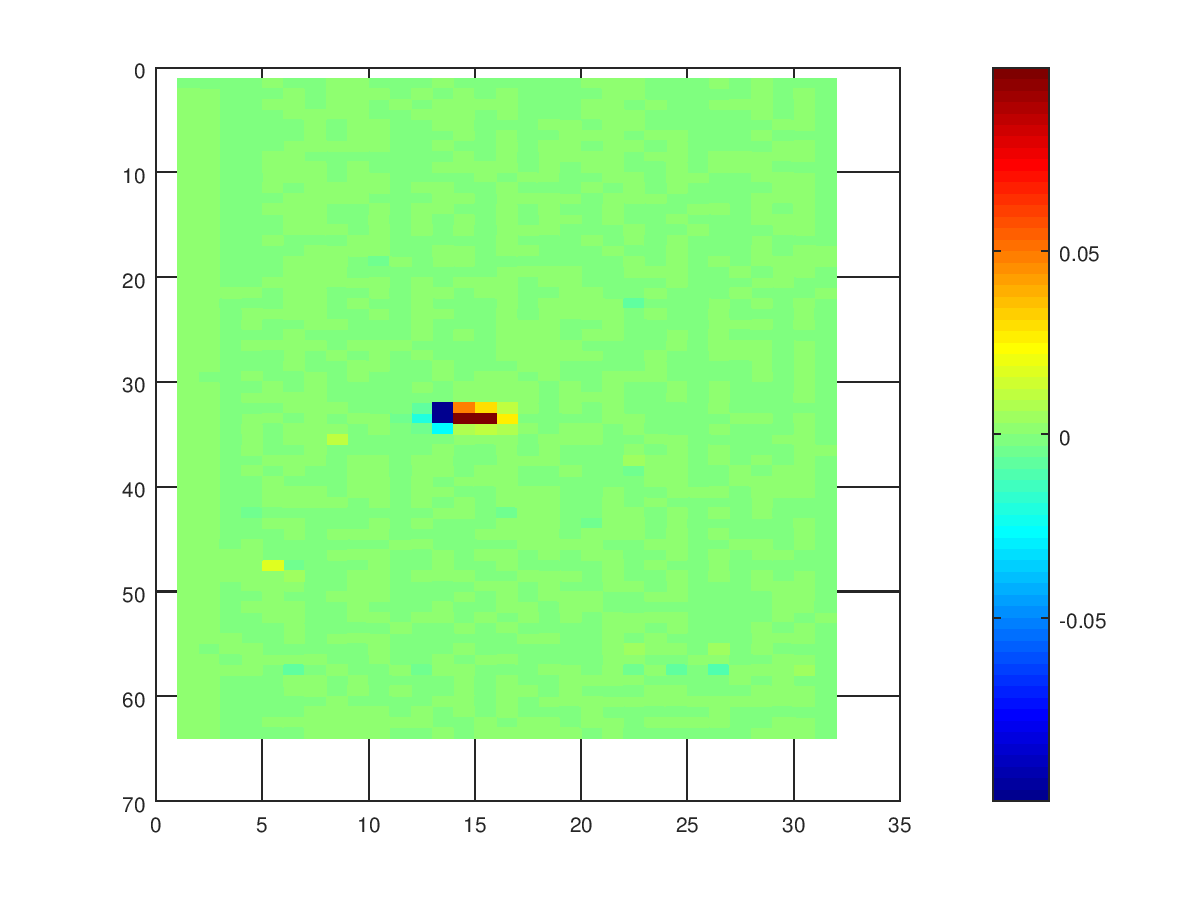 Alexander Bähr, MPG HLL
Pinhole Measurement / top-bottom
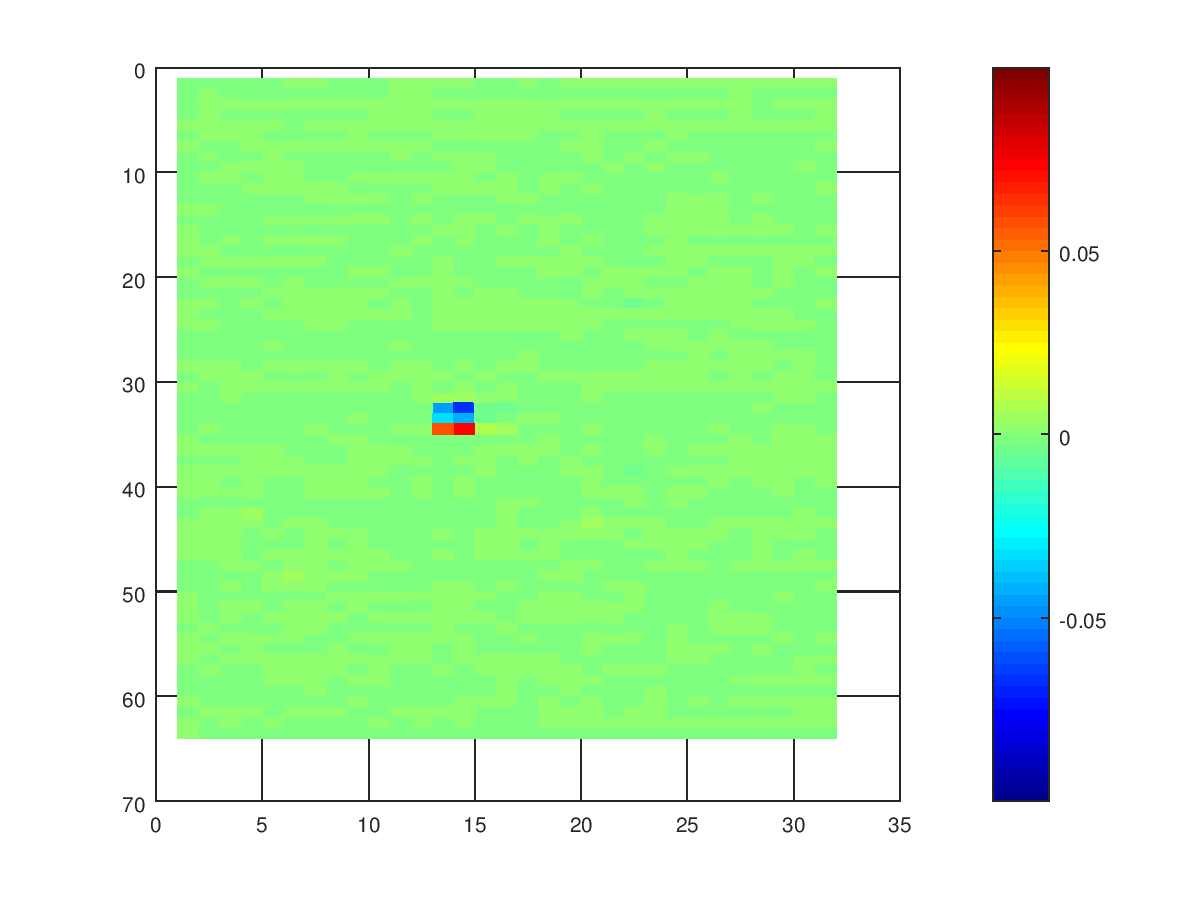 Alexander Bähr, MPG HLL
55Fe Spectrum
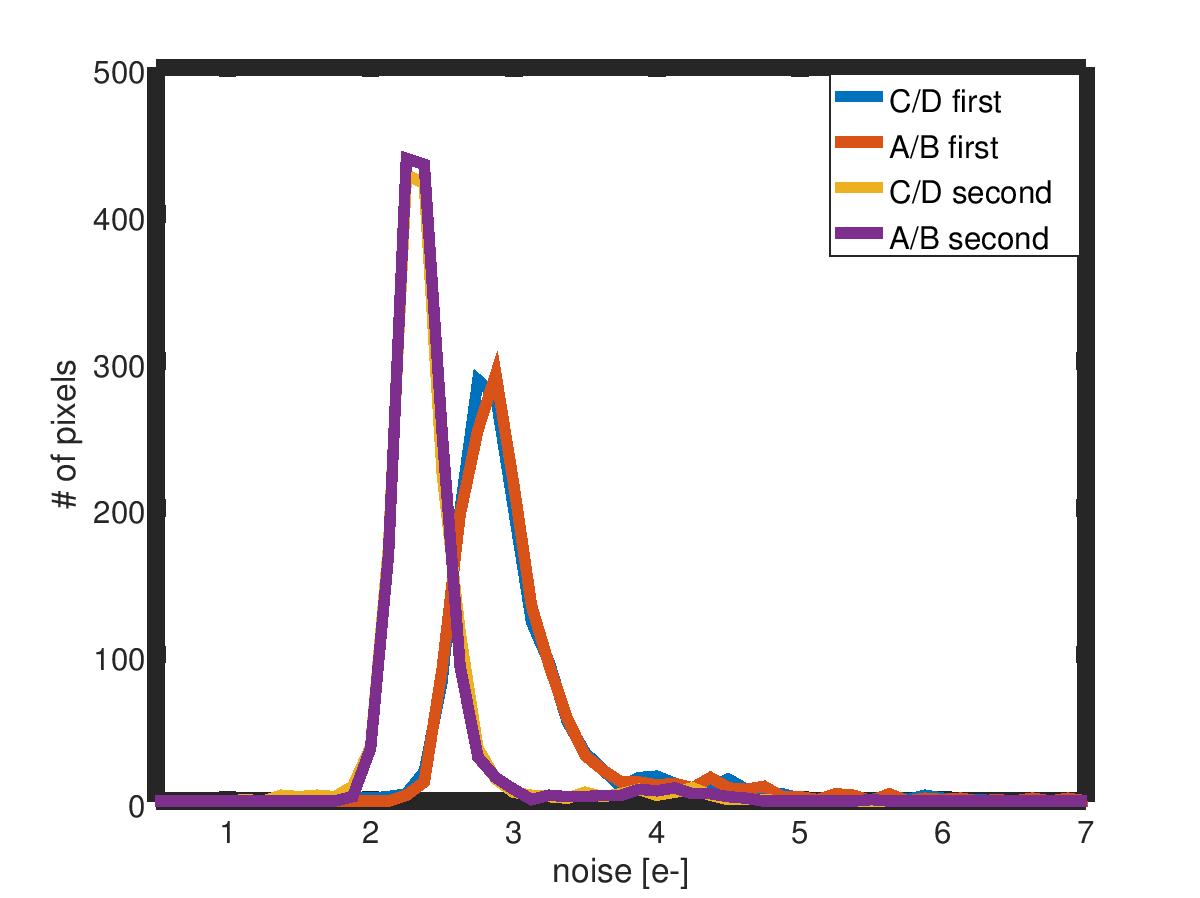 T=-30C
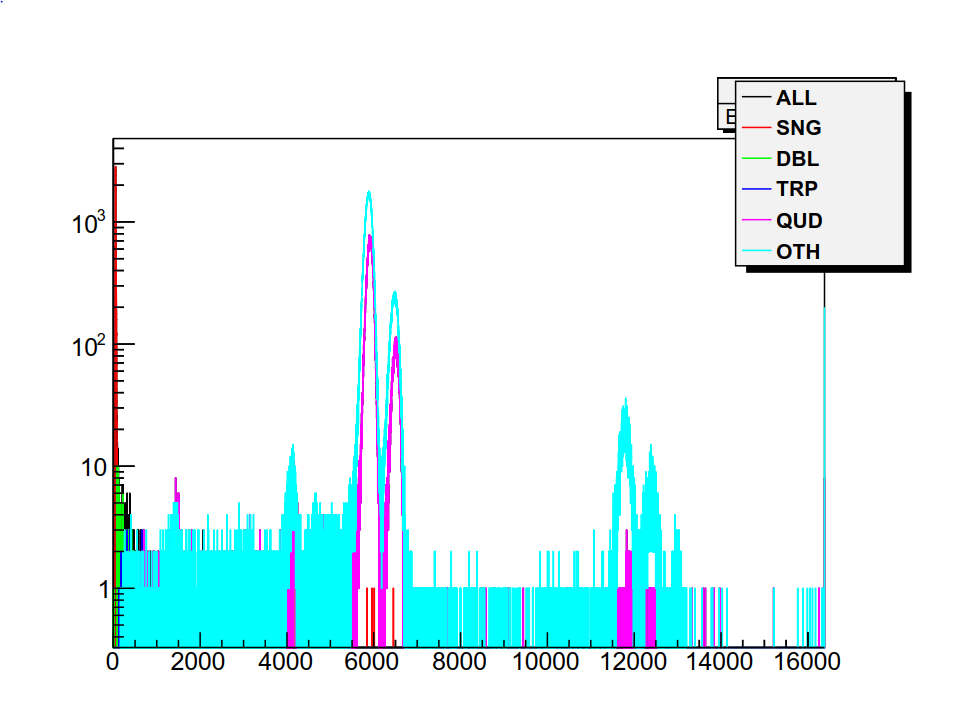 median noise of:
 2.9 e-  (first readout)
 2.4 e-  (second readout)
FWHM ~ 150 eV
Alexander Bähr, MPG HLL
Intermediate Conclusion
Quadropix concept is functional

limited operation window for backside voltage

large and asymmetric spreading of charge over multiple pixels
B
Alexander Bähr, MPG HLL
Intermediate Conclusion
Quadropix concept is functional

limited operation window for backside voltage

large and asymmetric spreading of charge over multiple pixels
B
Alexander Bähr, MPG HLL
TCAD simulations
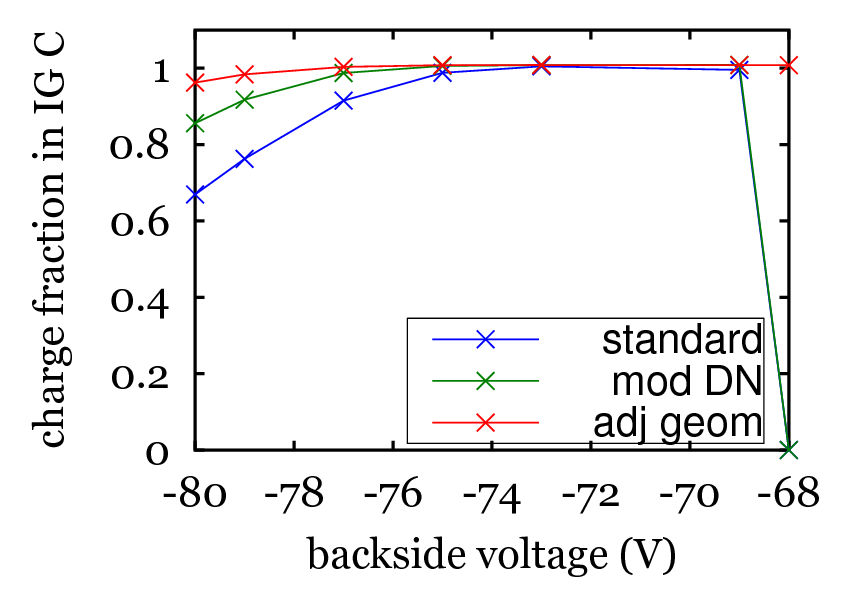 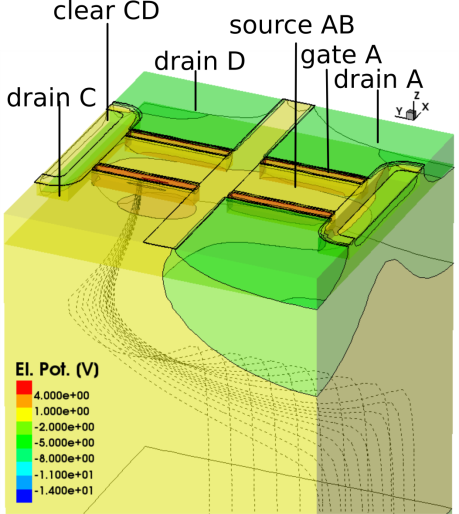 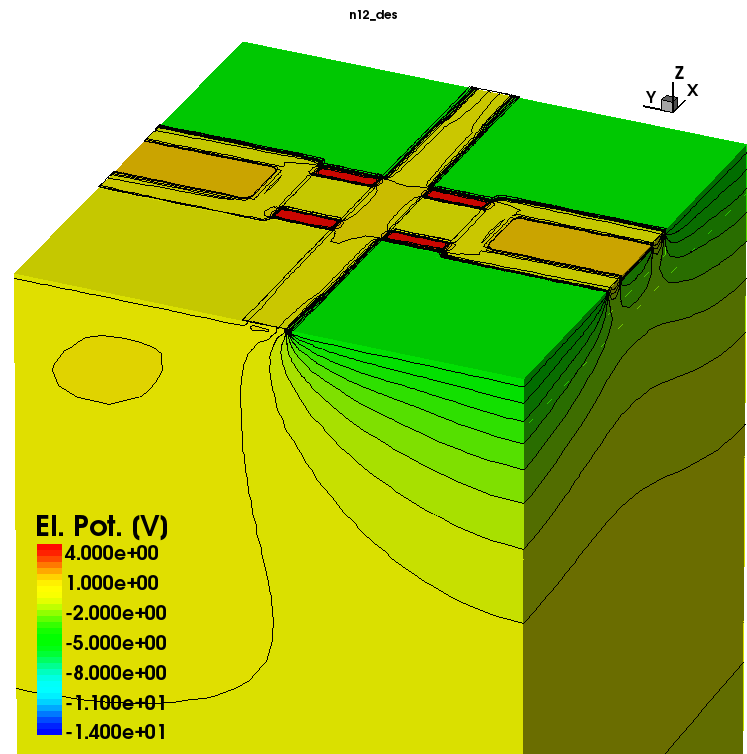 small operation window for standard geometry 
optimization incrases operation window up to about 10 V
for details see: Bähr et al „Advanded DePFET concepts: Quadropix“
https://doi.org/10.1016/j.nima.2017.10.048
Alexander Bähr, MPG HLL
TCAD simulations
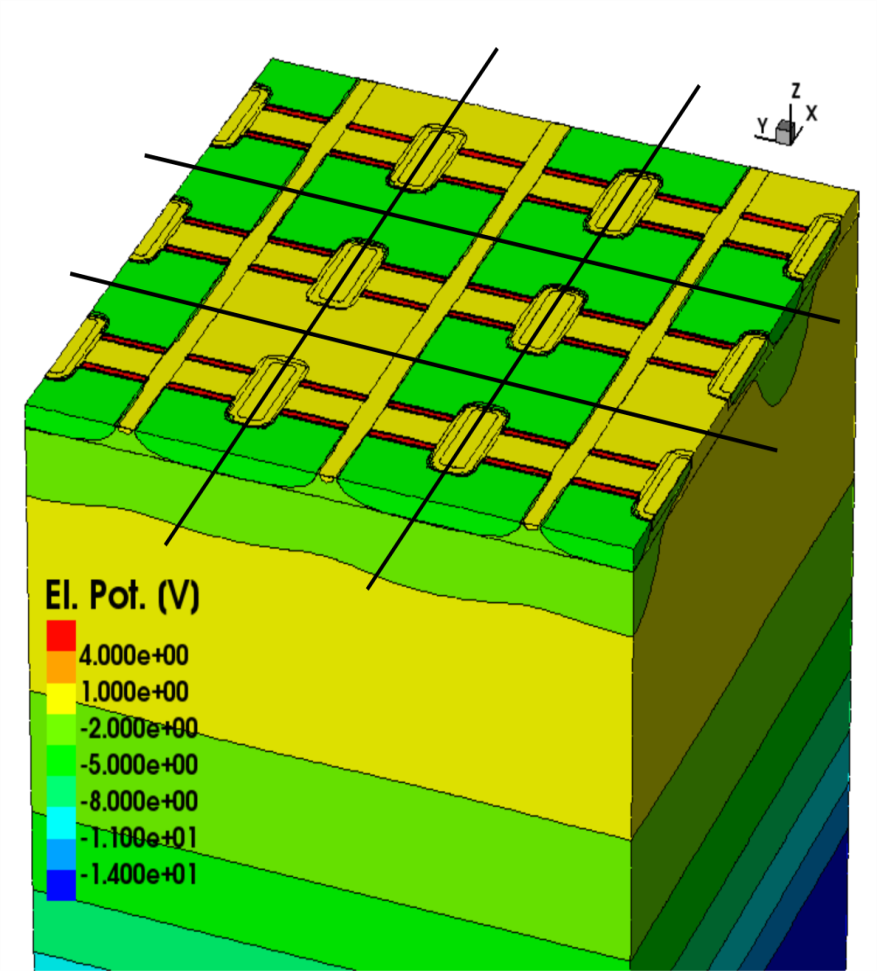 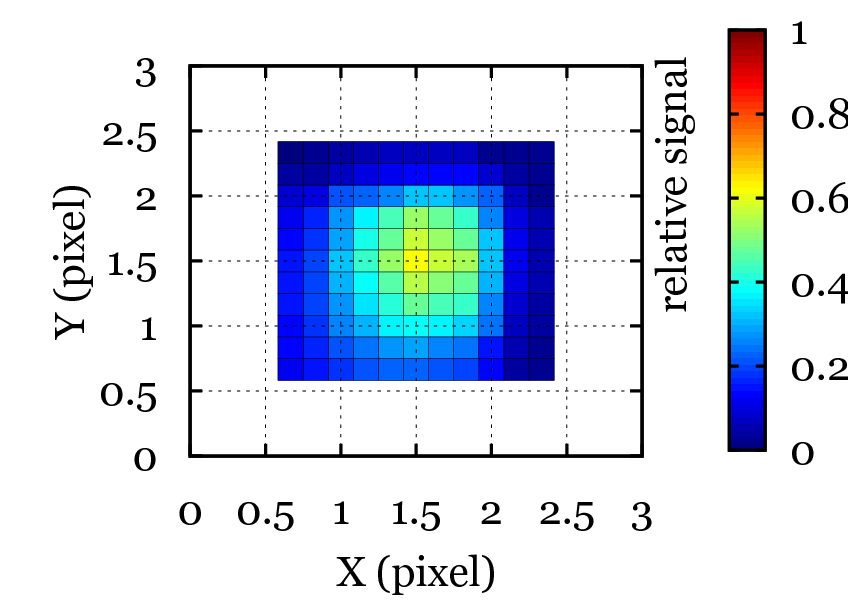 standard device, close approximation of testes sensor
Alexander Bähr, MPG HLL
TCAD simulations
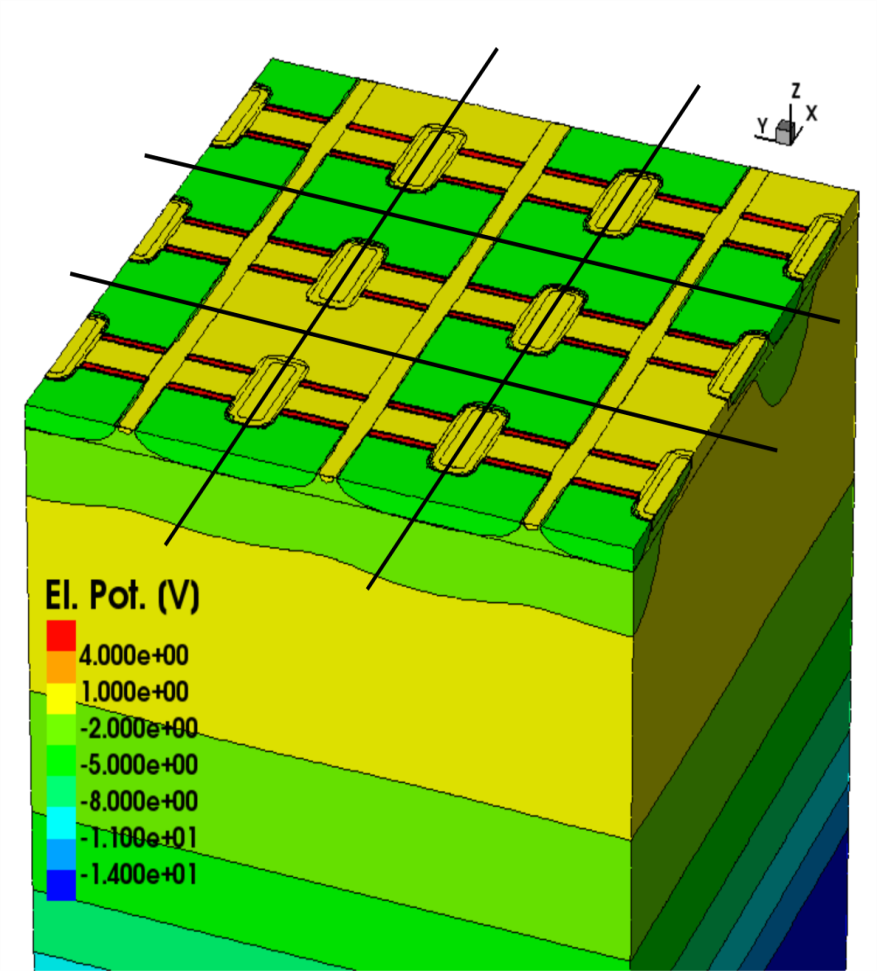 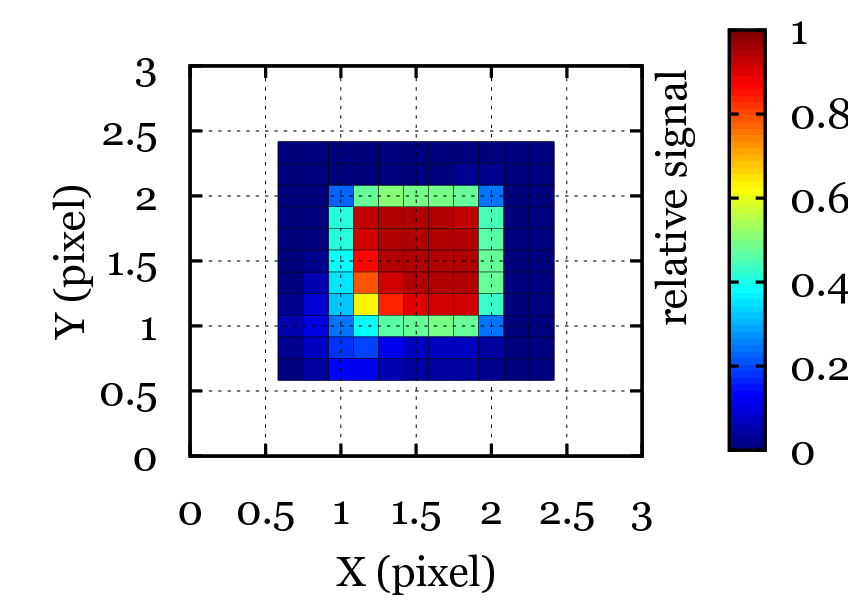 standard device, thin (50 µm) substrate
Alexander Bähr, MPG HLL
TCAD simulations
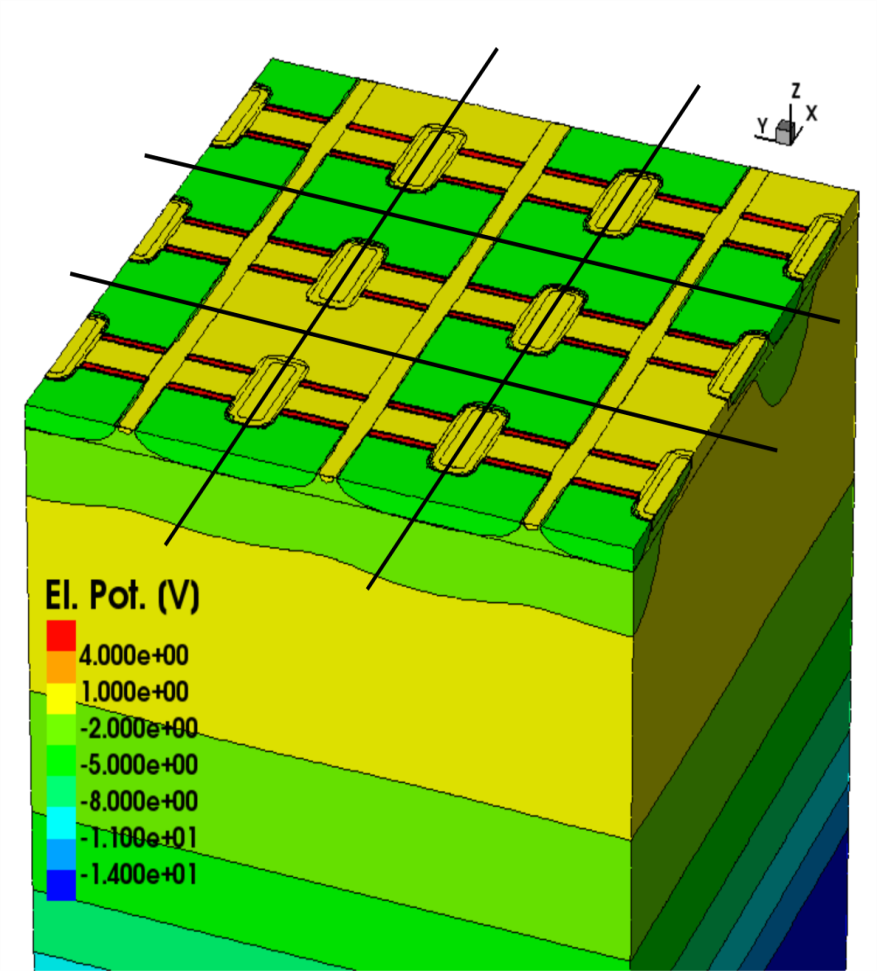 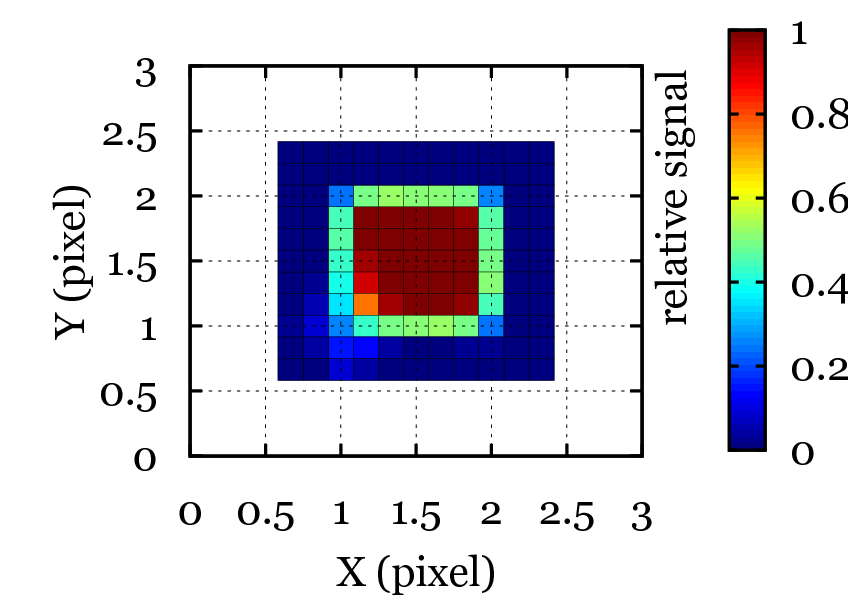 standard device, thin (50 µm) substrate, focussing implant on the backside
Alexander Bähr, MPG HLL
Polarimetric Crosstalk (based on TCAD simulations)
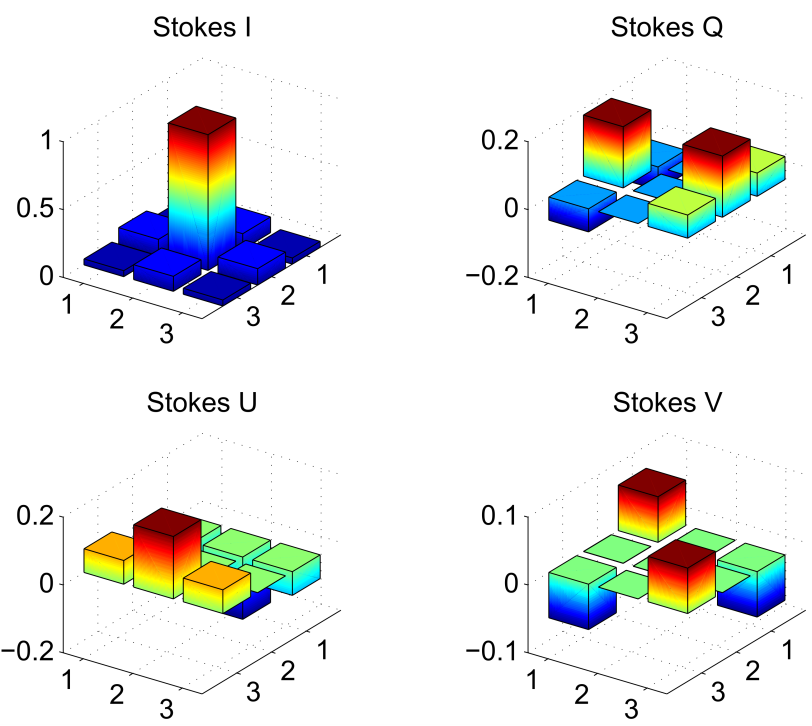 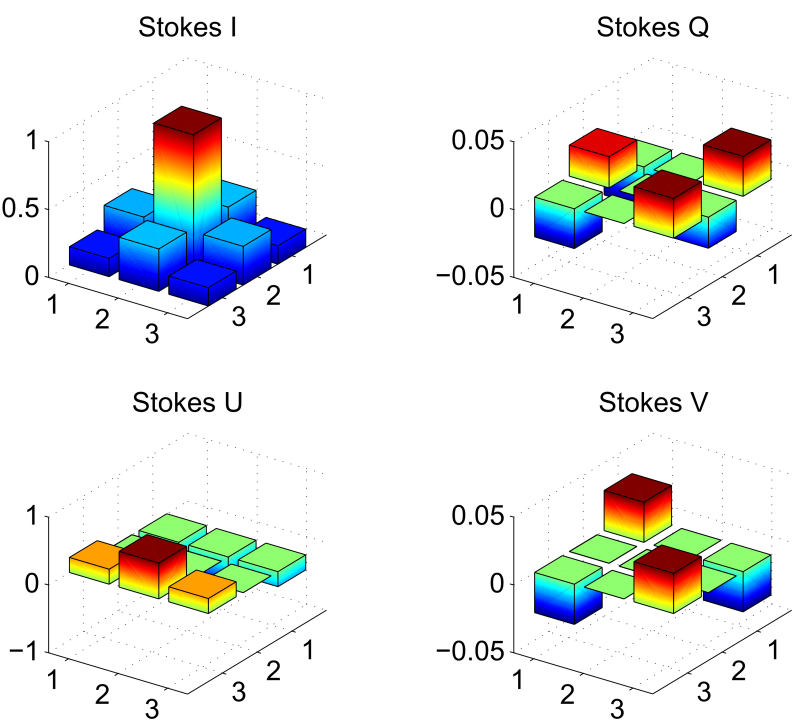 center
lower left
standard device, close approximation of testes sensor
Alexander Bähr, MPG HLL
Polarimetric Crosstalk (based on TCAD simulations)
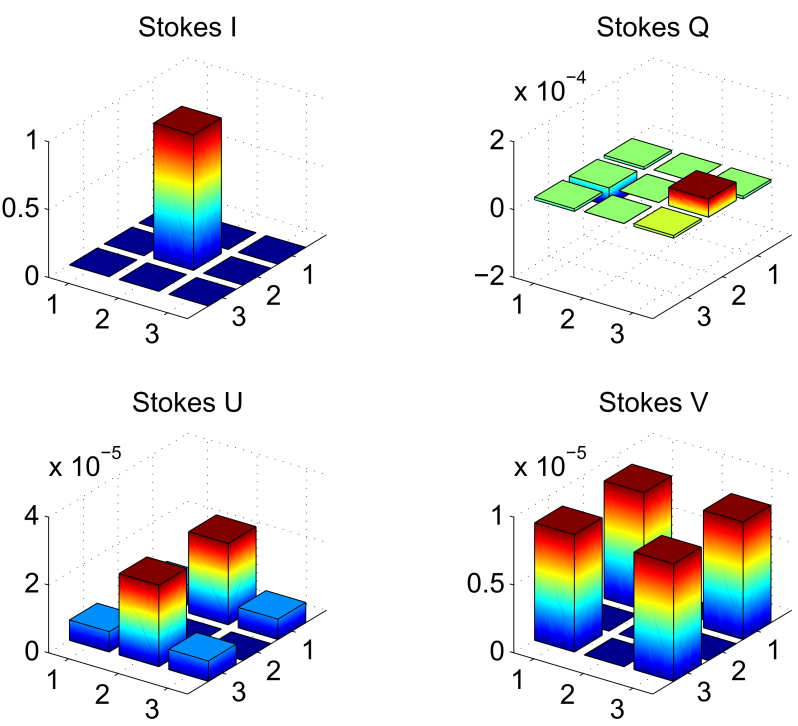 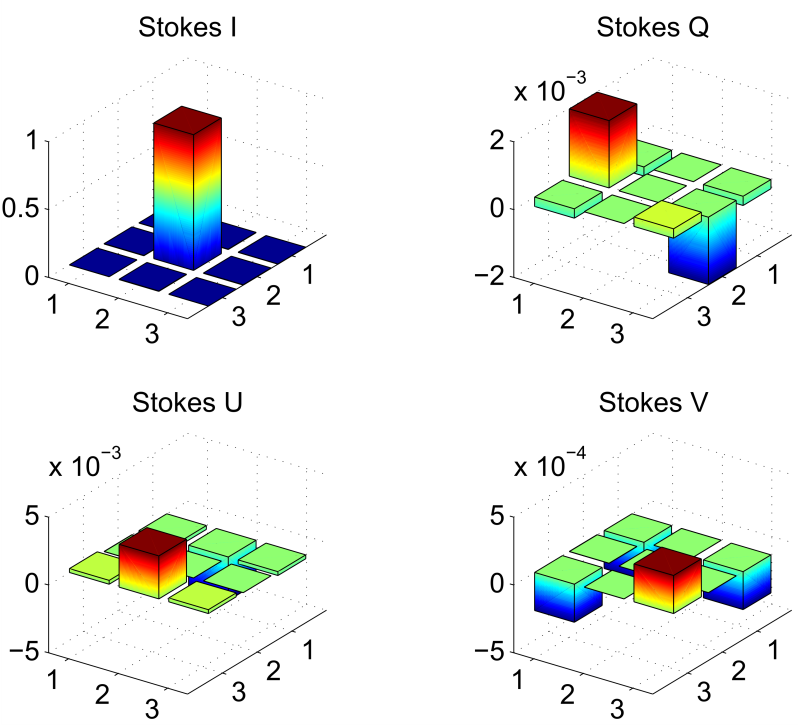 center
lower left
standard device, thin (50 µm) substrate, focussing implant on the backside
Alexander Bähr, MPG HLL
Conclusion
Quadropix concept functional

optimization of geometry already investigated by simulations-> possible
B
Alexander Bähr, MPG HLL
Thanks for your attention
B
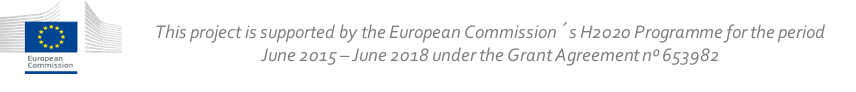 Alexander Bähr, MPG HLL